OpenVox
Introduction
2022
OpenVox Communication Co., Ltd
VoIP Gateway
IP Communication System
https://www.ypppt.com/
01
Company Profile
02
Company Honor
CONTENT
03
目录
Company Products
04
Company Customers
“
01
PROFILE
COMPANY
Company Profile
Profile
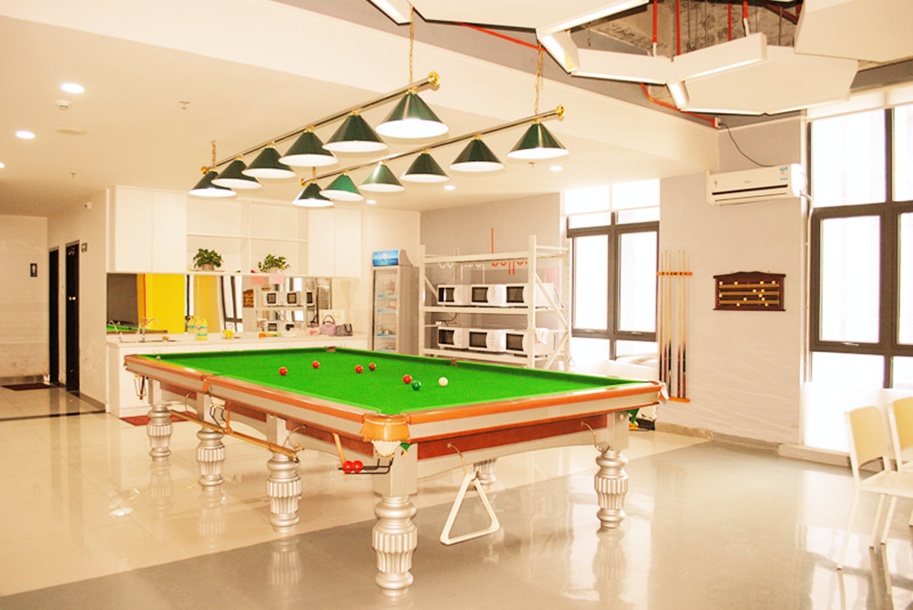 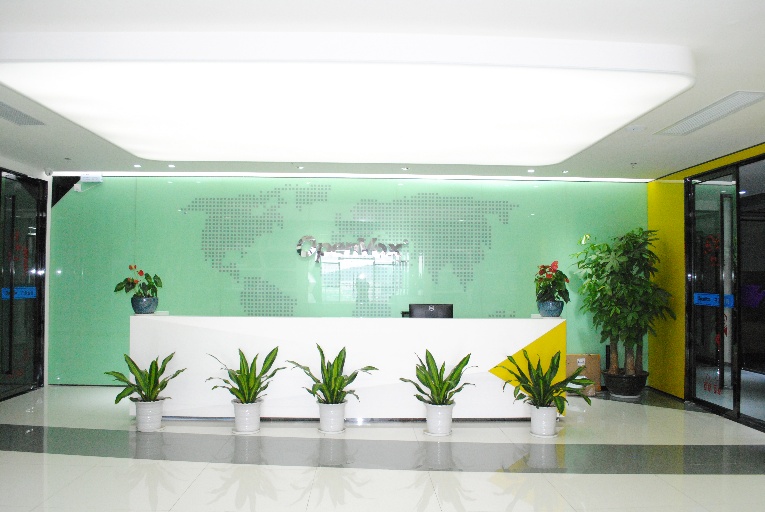 `
OpenVox Communication Co., Ltd
Founded in 2002, OpenVox has now evolved to become a global leading provider of open source telephony hardwares and software products. OpenVox serves the Small and Medium Business and open source markets with superior quality products that lower communication costs, increase system flexibility and enhance productivity in building PBX, Call Center, IVR and firewall applications. OpenVox continues to deliver innovative and cost effective solutions to the open source communities and will always do.
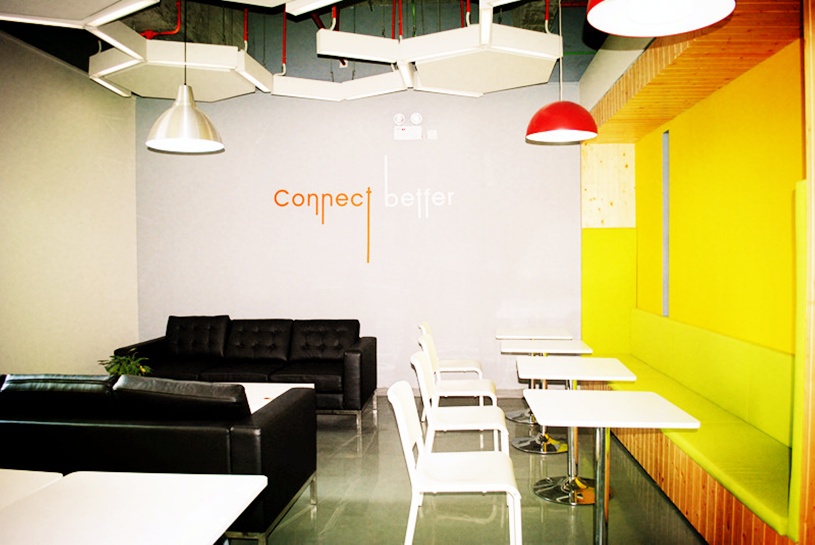 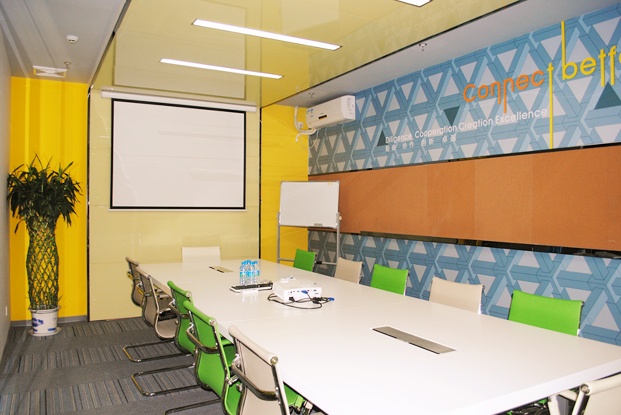 Go Now
“
02
HONOR
COMPANY
Company Honor
Company Honor
Except for products and services, OpenVox is also complimented for environmental protection. It is not only the first supplier to meet EU RoHS green environmental protection standard, but also adopt thin card design with CE、FCC certificate and more than ten special certificates in some local countries.
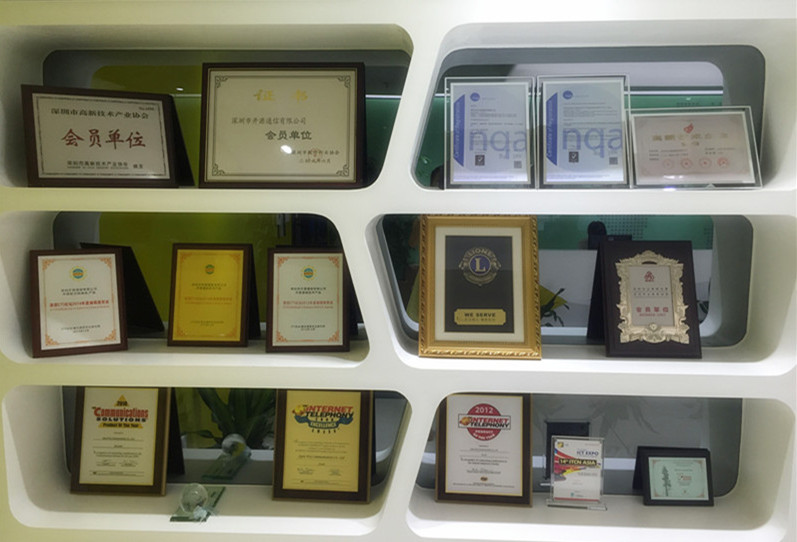 Timeline
Company Honor
Branch company was founded in California
Created stacked communication all-in-one machine-UCP
Top three of Asterisk telephone card suppliers；
Cooperated with Elastix
2013
2008
2009
2016
2015
2014
Branch office was founded in Wuhan；
Achieved high-tech enterprise certificates
OpenVox Yun education achieved 3C certificate
Achieved Double-Soft Enterprise
Timeline
Company Honor
Won the "Editor's Recommendation Award" of CTI Forum
Launched Multiple Slots Simbank Successfully
Released UC Series IPPBX
Released iAG200/400
Analog Gateway
2018
2017
2018
2021
2022
2020
2019
Announced new generation SWG Series Wireless Gateway
Launched New 
SWG-2016/32-4S Multi-SIM Wireless Gateway
Released the newest MAG1000 Analog Gateway，
SWG-3008/16/32  Wireless Gateway
“
03
PRODUCTS
COMPANY
Main  Products
③ IP Phone
①  VoIP Gateway
IP phone, also known as broadband phone or Internet phone, uses voice over IP technologies for placing and transmitting telephone calls over an IP network
VoIP gateways convert information, data or other communications from one protocol or format to another.
② IPPBX
④ Telephony Card
IPPBX delivers a multi-functional business office telephony system designed for almost all kinds of enterprises.
OpenVox Telephony card delivers great voice quality in the telephony systems. It supports industry standard telephony and data protocols.
Products
①VoIP Gateway
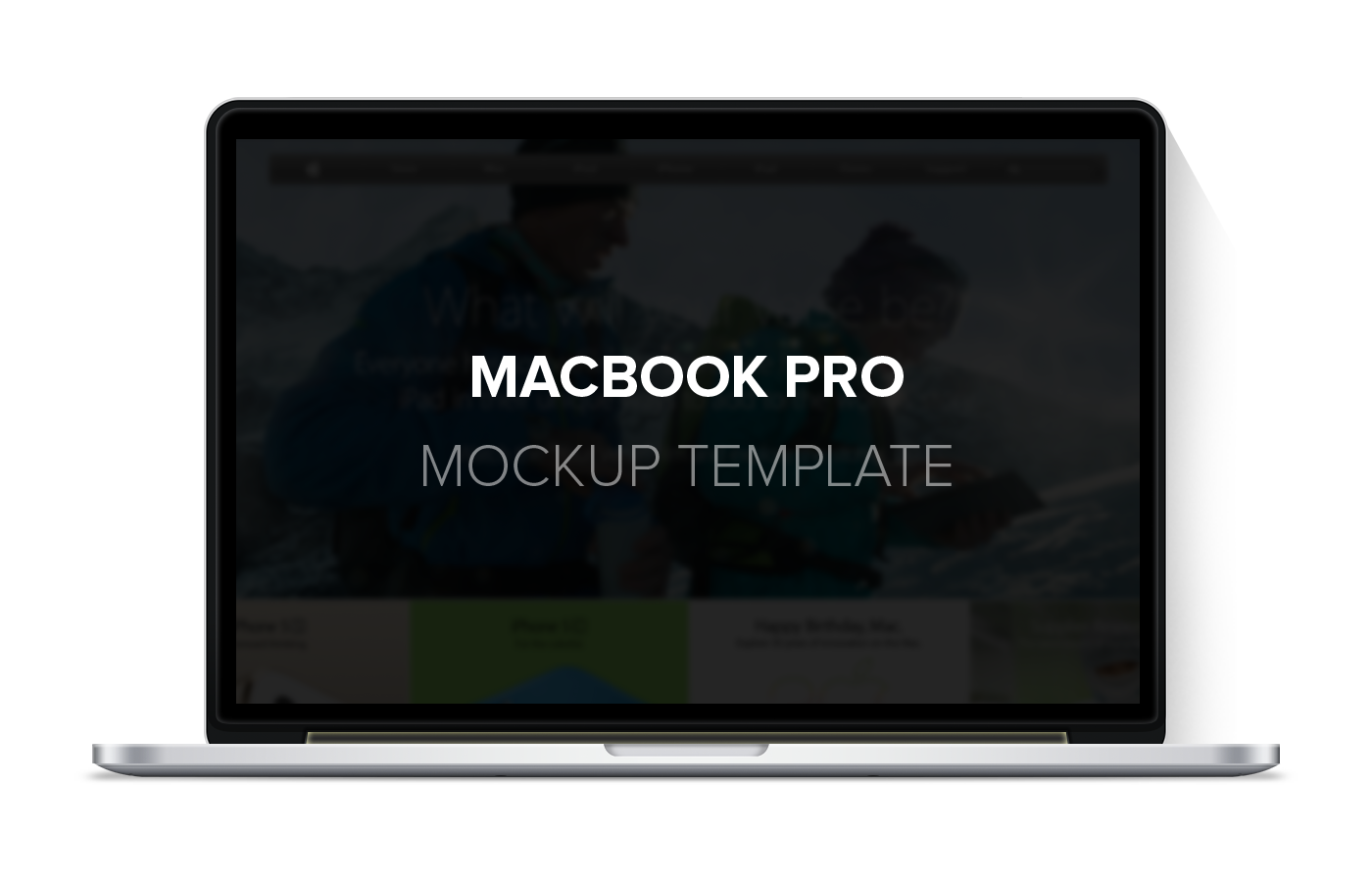 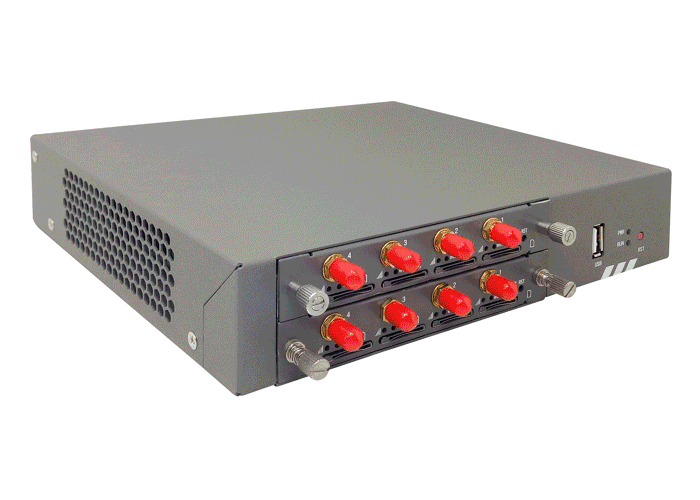 Wireless Gateway
1.VoxStack Series Wireless Gateway
2.SWG Series Wireless Gateway
Analog Gateway
1.Integrated Analog Gateway
2.Modular Analog Gateway
E1/T1 Gateway
1.Integrated E1/T1 Gateway
2.Modular E1/T1 Gateway
Wireless Gateway —— VoxStack Series
01
02
03
VS-GW1202 V2 Series
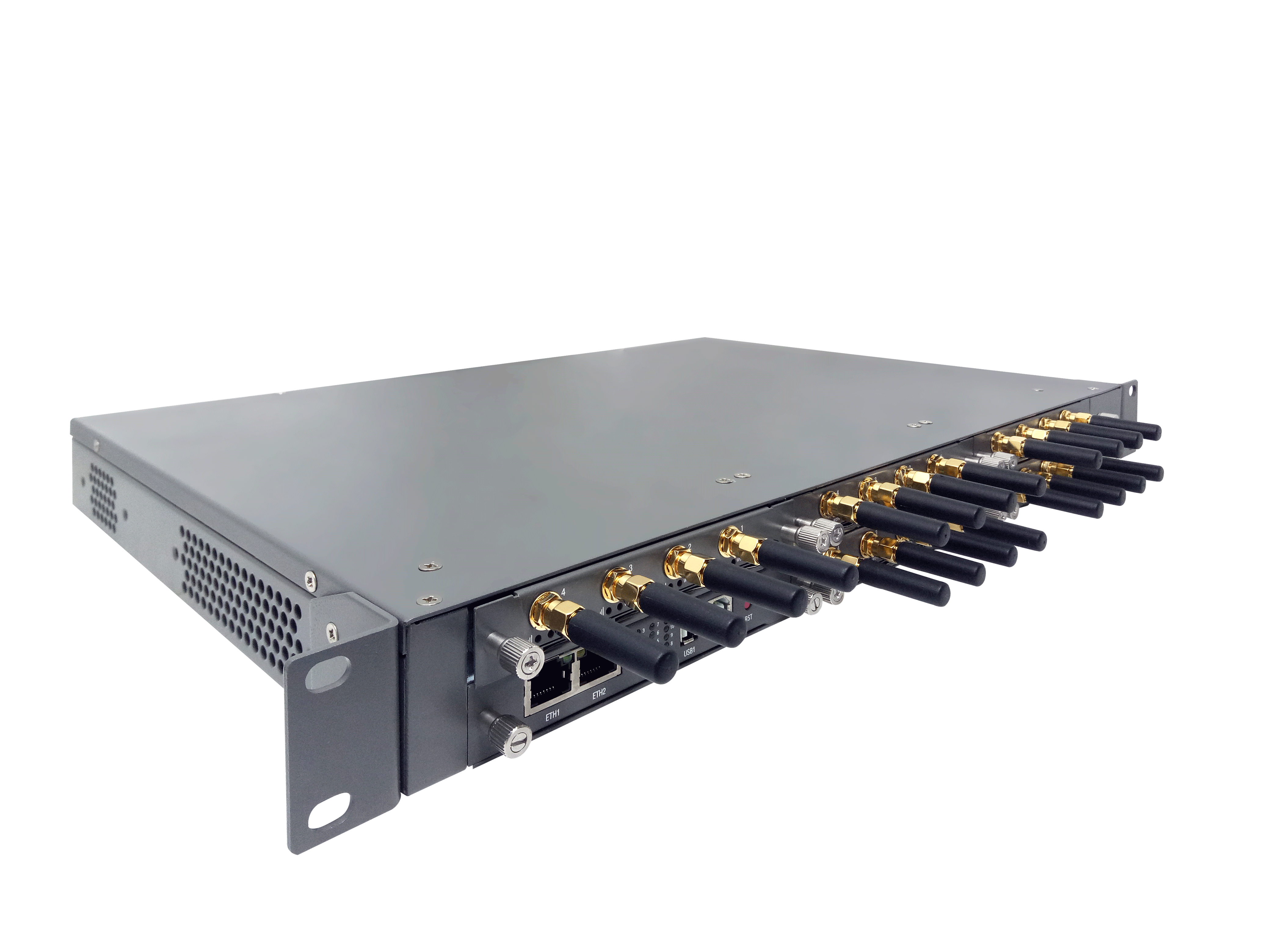 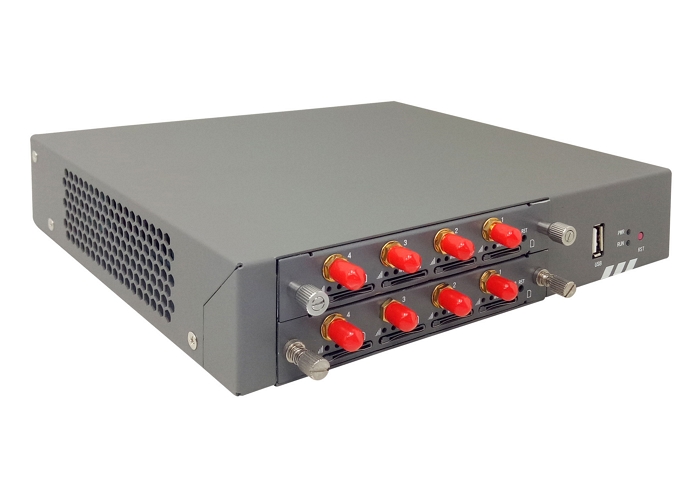 Provides up to 2 plug-in GSM/ WCDMA/LTE gateway modules
Support 4 or 8 GSM/WCDMA/ LTE channels
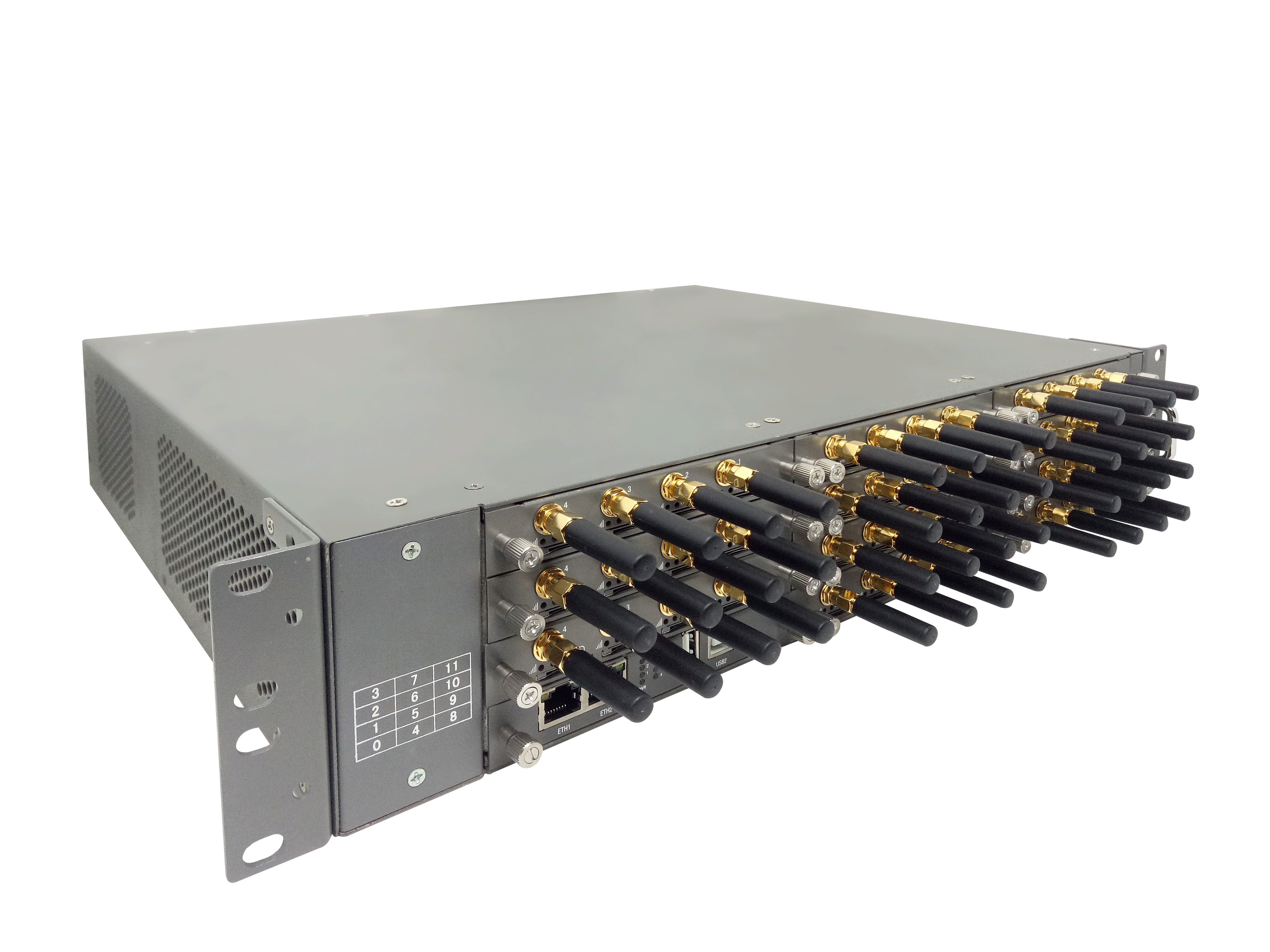 VS-GW1600 V2 Series
VS-GW2120 V2 Series
Provides up to 5 plug-in GSM/ WCDMA/LTE gateway modules
Support from 4 to 20 GSM/ WCDMA/LTE  channels and 2 Ethernet ports
Provides up to 11 plug-in GSM/ WCDMA/LTE gateway modules
Support 4 or 44 GSM/WCDMA/ LTE channels and 2 Ethernet ports
Wireless Gateway —— VoxStack Series Module
Wireless Gateway —— VoxStack Series Module
01
02
03
VS-GWM401G
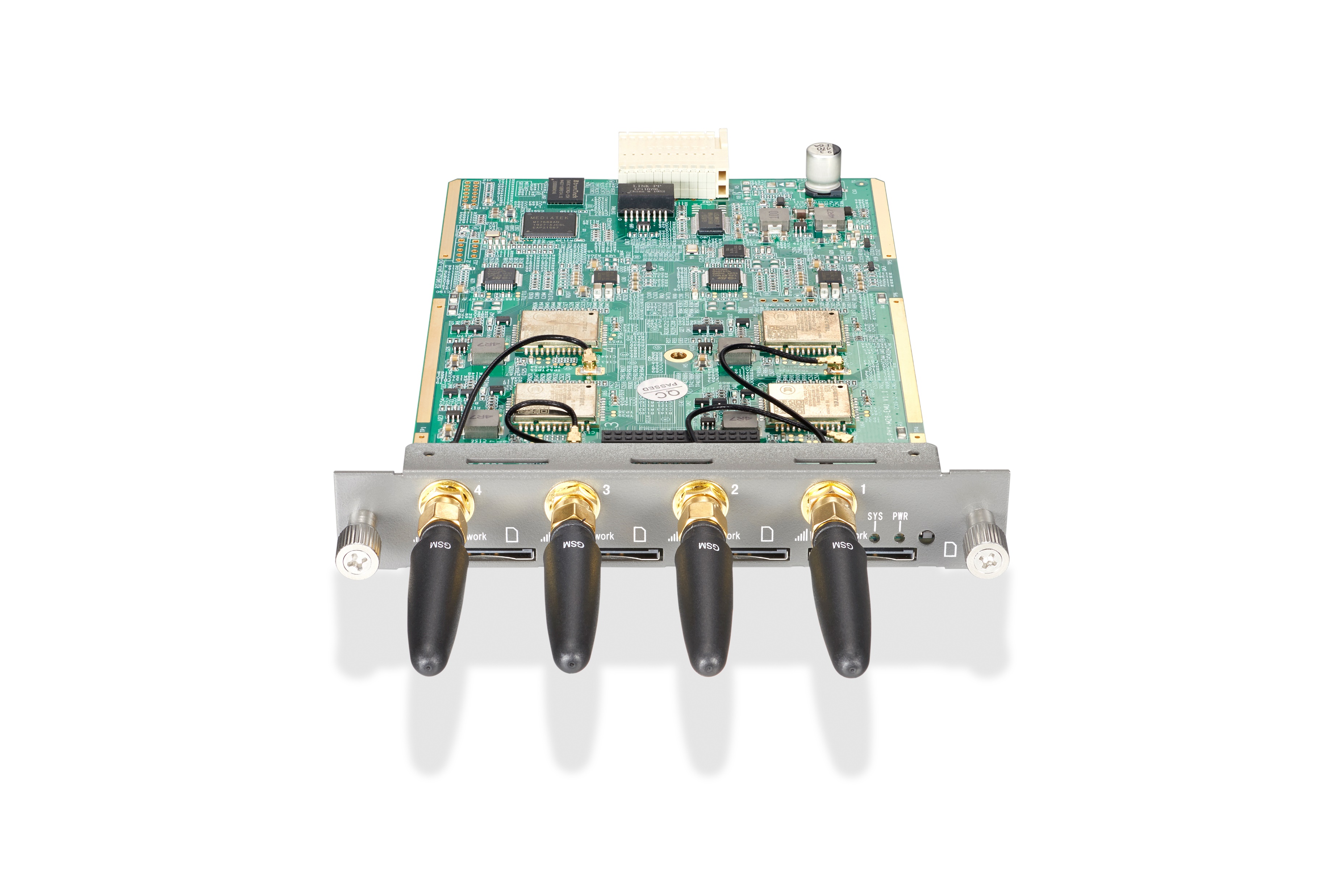 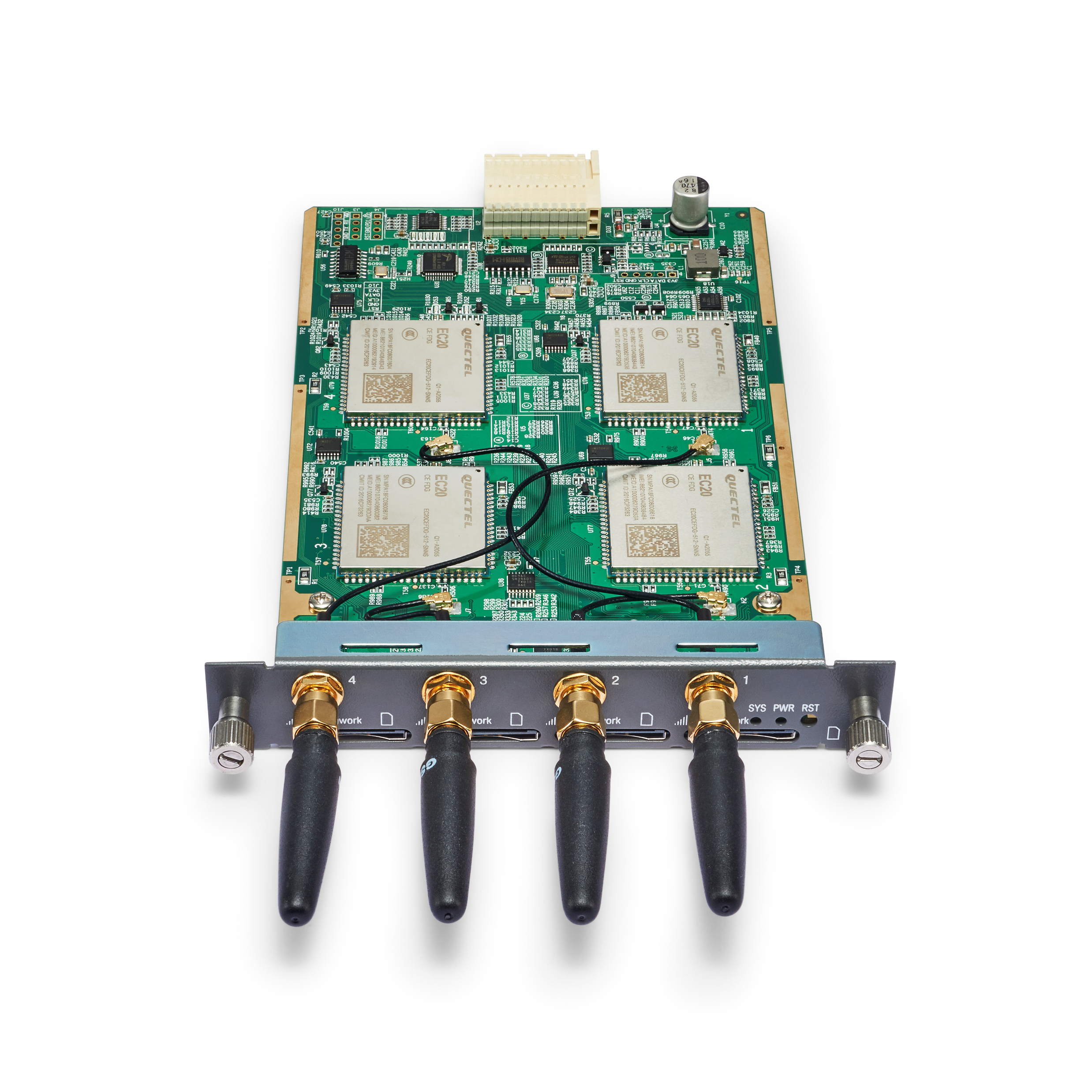 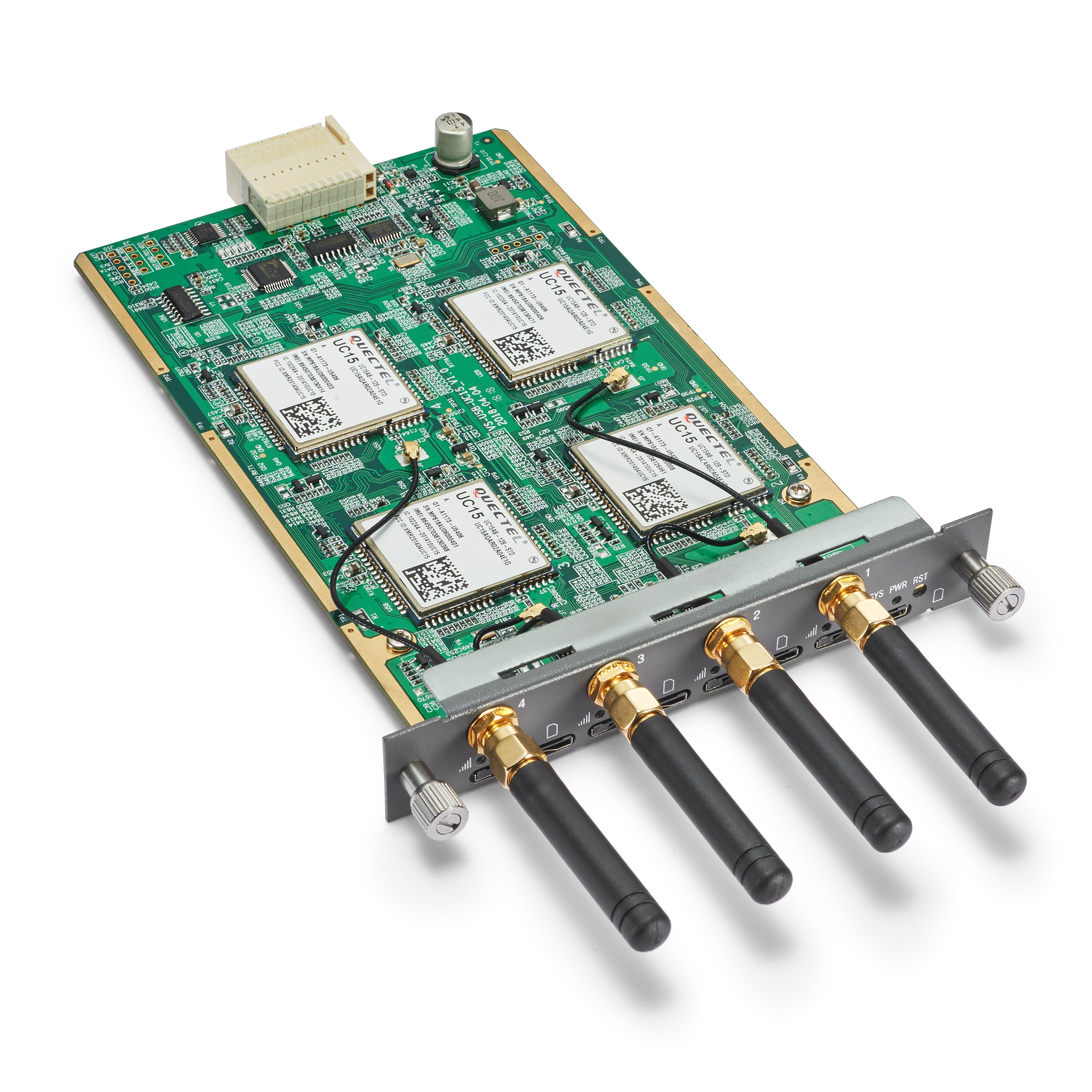 Frequency range: GSM 850/900/1800/1900MHz
Each module offers 4 GSM channels
VS-GWM401W
VS-GWM401L
Frequency range:
VS-GWM420W-E Europe
900/2100MHz @UMTS
900/1800MHz @GSM

VS-GWM420W-A America
850/1900MHz @UMTS
850/900/1800/1900MHz @GSM

VS-GWM420W-T Thailand
850/2100MHz @UMTS
850/900/1800/1900MHz @GSM
Frequency range:
VS-GWM420L-CE R2.1 China/India
LTE FDD: B1/B3/B5/B8      LTE TDD: B38/B38/B40/B41
WCDMA: B1/B8                TD-SCDMA: B34/B39
CDMA: BC0                       GSM: 900/1800MHz
VS-GWM420L-E EMEA/Korea/Thailand
LTE FDD: B1/B3/B5/B7/B8/B20     LTE TDD: B38/B40/B41
WCDMA: B1/B5/B8                       GSM: B3/B8
VS-GWM420L-AU 
Australia/New Zealand/Taiwan/Brazil
LTE FDD: B1/B2/B3/B4/B5/B7/B8/B28
LTE TDD: B40
WCDMA: B1/B2/B5/B8       GSM: B2/B3/B5/B8
Each module offers 4 3G/UMTS channels
Each module offers 4 LTE channels
Wireless Gateway —— VoxStack Series Module
Wireless Gateway —— VoxStack Series Module
04
05
06
VS-GWM420G
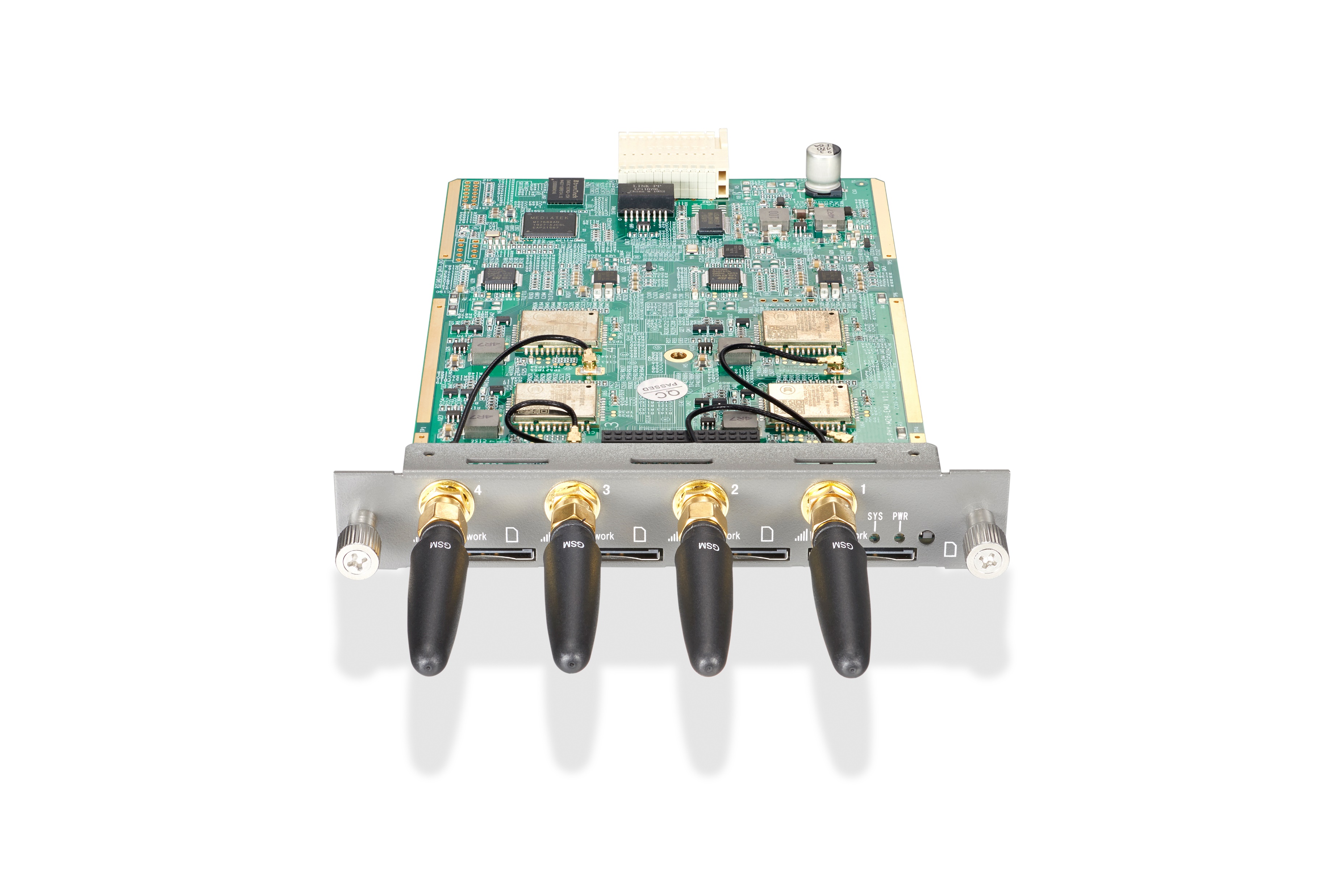 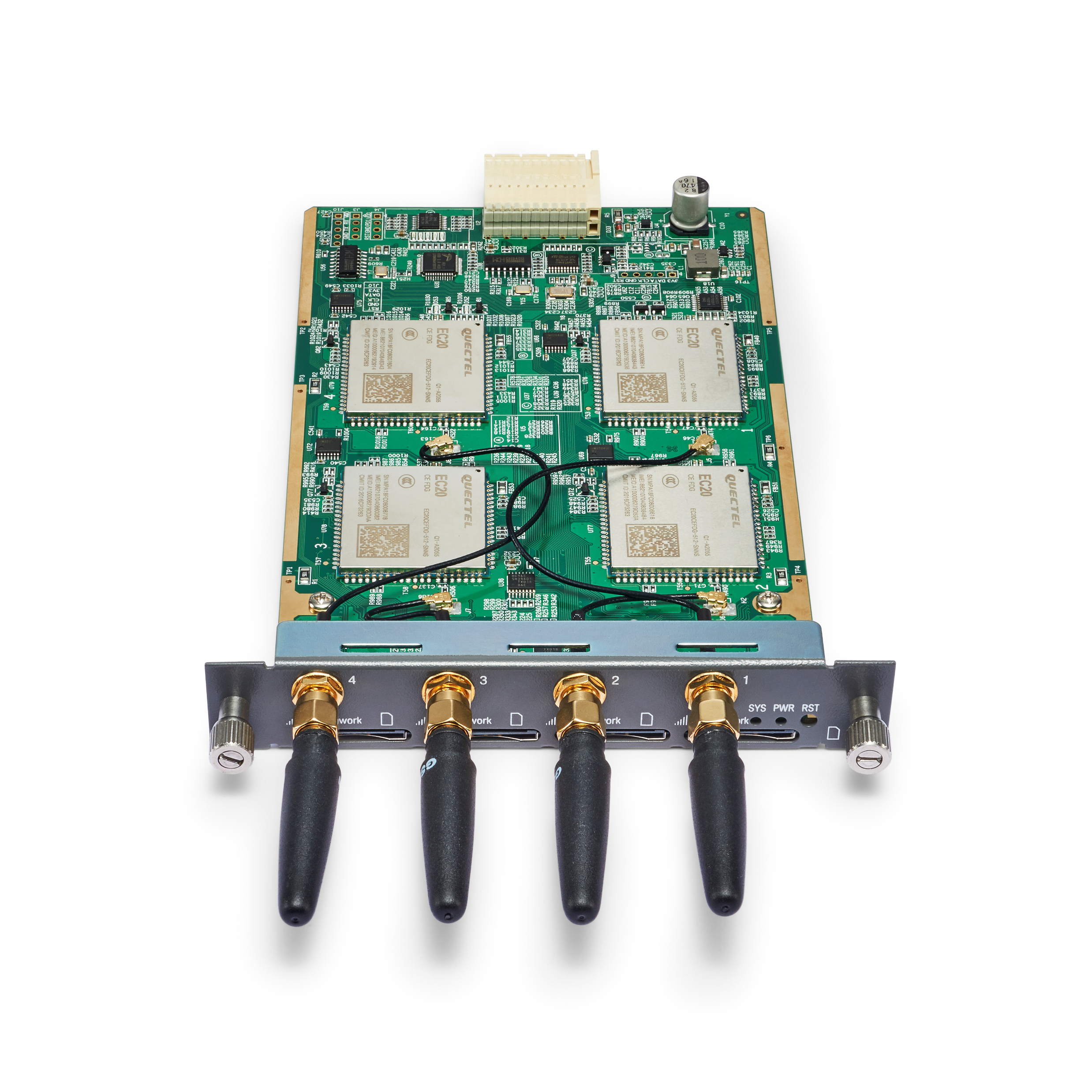 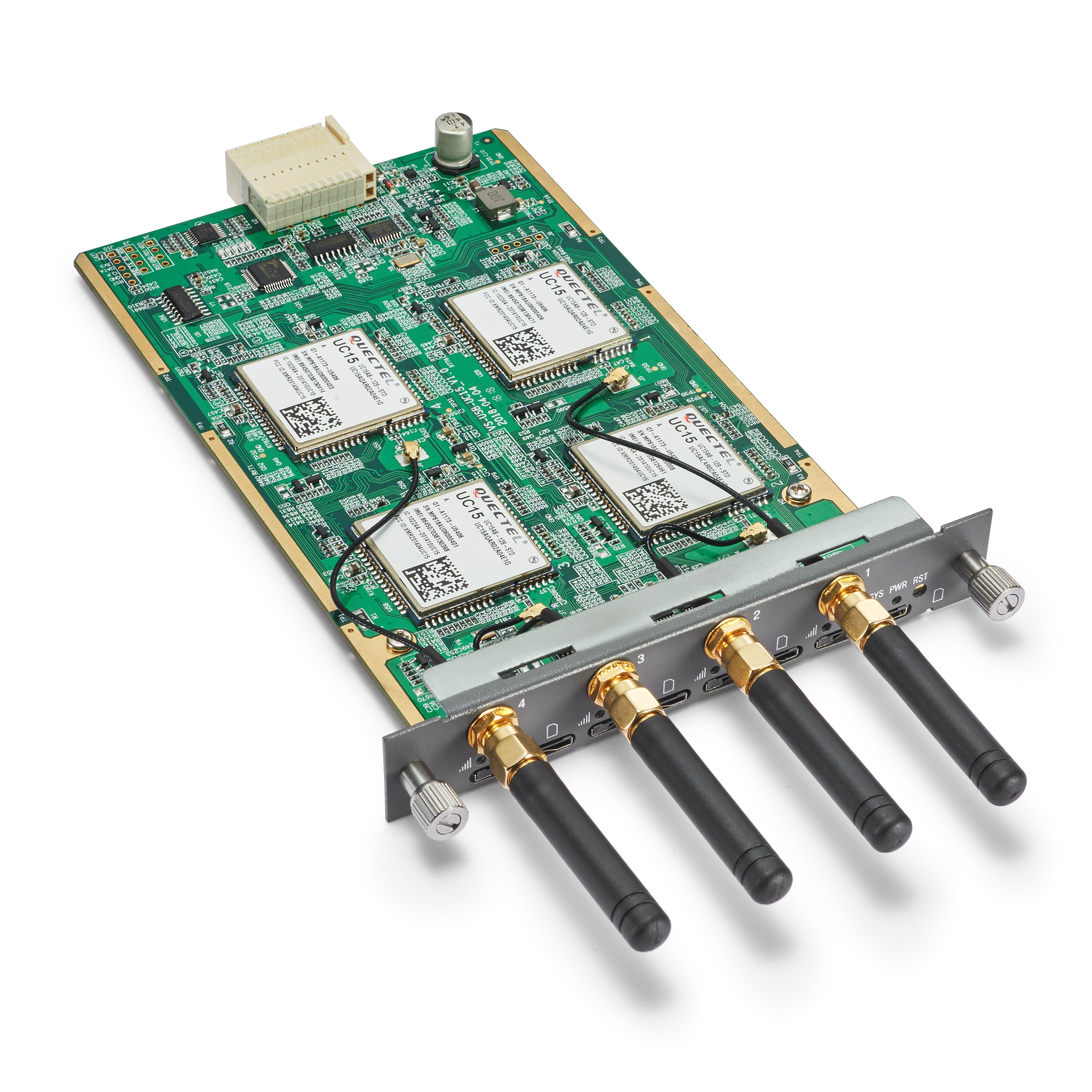 Frequency range: GSM 850/900/1800/1900MHz
Each module offers 4 GSM channels
VS-GWM420W
VS-GWM420L
Frequency range:
VS-GWM420W-E Europe
900/2100MHz @UMTS
900/1800MHz @GSM

VS-GWM420W-A America
850/1900MHz @UMTS
850/900/1800/1900MHz @GSM

VS-GWM420W-T Thailand
850/2100MHz @UMTS
850/900/1800/1900MHz @GSM
Frequency range:
VS-GWM420L-CE R2.1 China/India
LTE FDD: B1/B3/B5/B8      LTE TDD: B38/B38/B40/B41
WCDMA: B1/B8                TD-SCDMA: B34/B39
CDMA: BC0                       GSM: 900/1800MHz
VS-GWM420L-E EMEA/Korea/Thailand
LTE FDD: B1/B3/B5/B7/B8/B20     LTE TDD: B38/B40/B41
WCDMA: B1/B5/B8                       GSM: B3/B8
VS-GWM420L-AU 
Australia/New Zealand/Taiwan/Brazil
LTE FDD: B1/B2/B3/B4/B5/B7/B8/B28
LTE TDD: B40
WCDMA: B1/B2/B5/B8       GSM: B2/B3/B5/B8
Each module offers 4 3G/UMTS channels
Each module offers 4 LTE channels
Wireless Gateway —— VoxStack Series
VoxStack Series Wireless Gateway
Wireless Gateway —— SWG Series
VoxStack Series Wireless Gateway
VoxStack Series Wireless Gateway
SWG-3008
01
02
03
Provides 8 GSM/WCDMA/LTE channels
Hot-swap SIM cards with no service interruption
Equipped with double Ethernet ports that meet various need
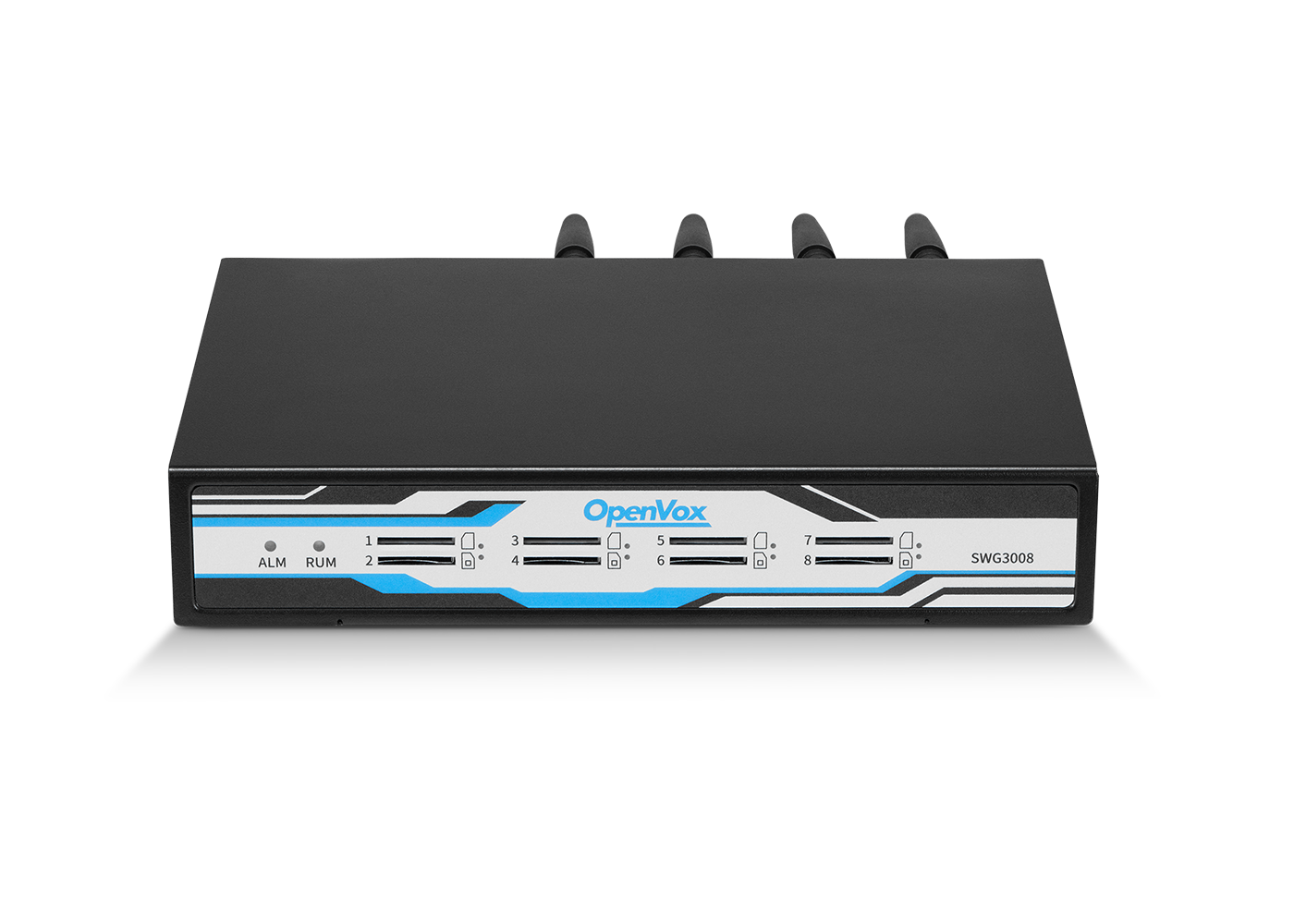 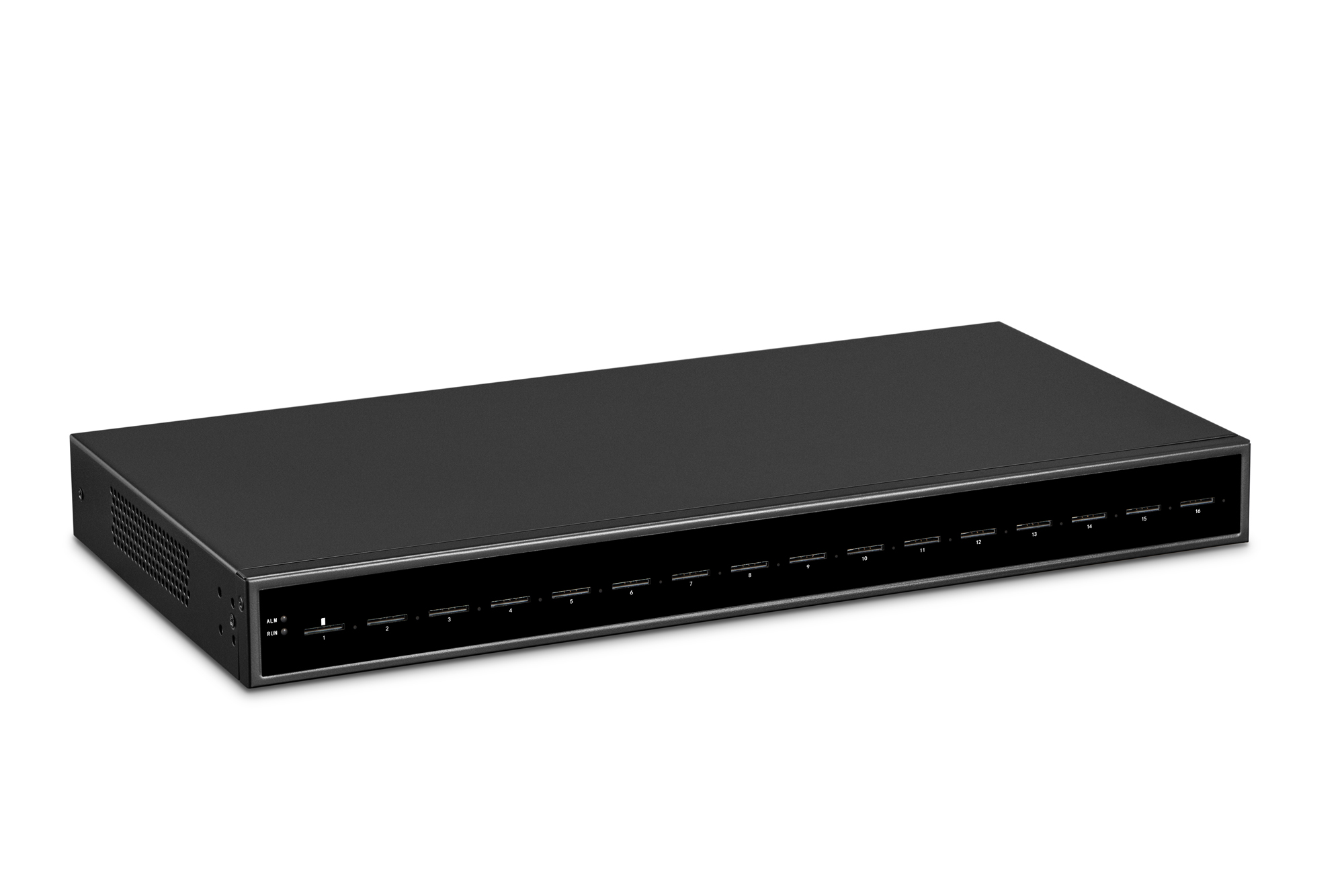 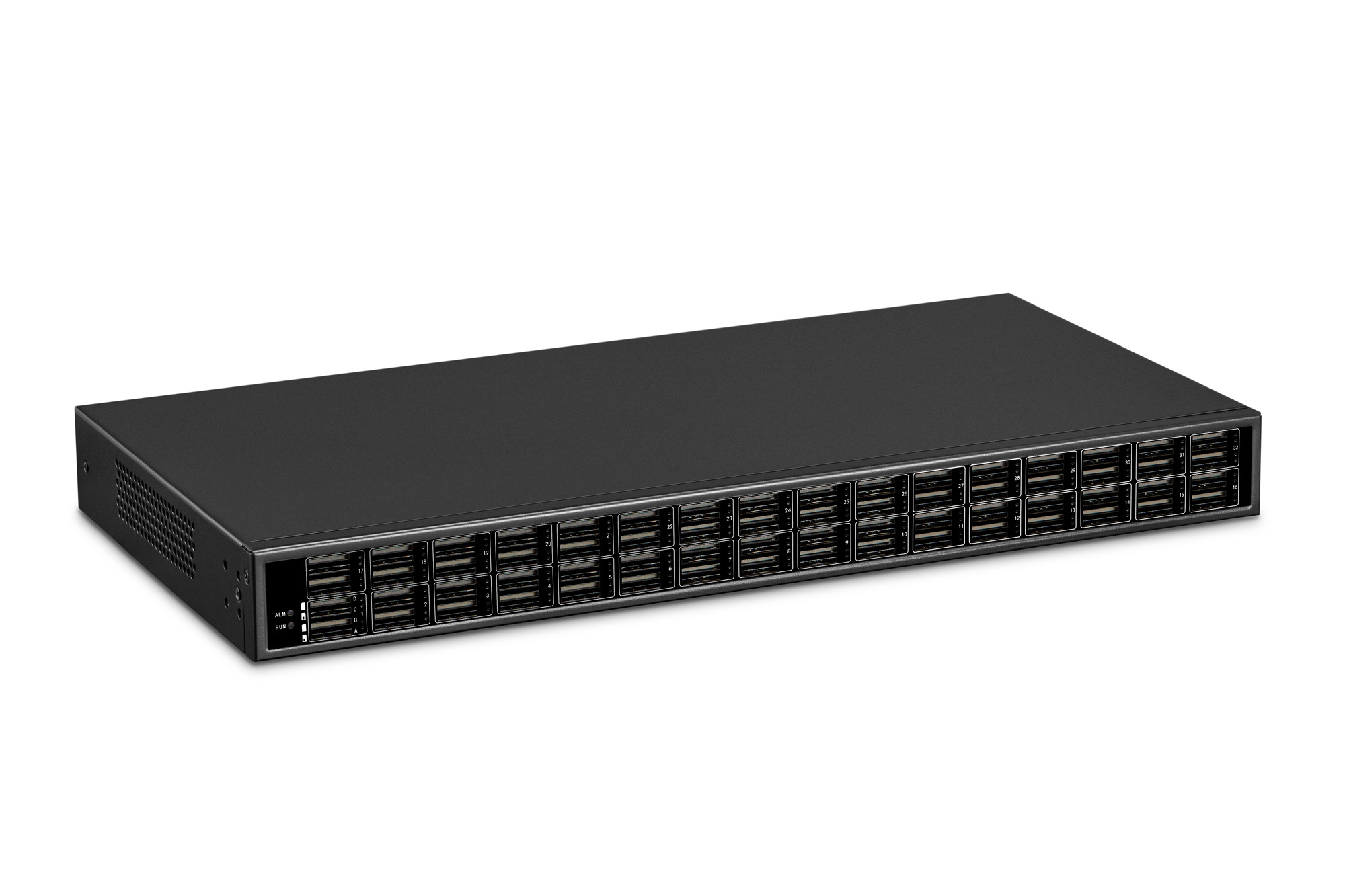 SWG-3016/32
SWG-3016/32-4S
Provides 16/32 GSM/WCDMA/ LTE/ channels
Hot-swap SIM cards with no service interruption
Equipped with double Ethernet ports that meet various need
Policy-based SIM Auto Switch
Dynamic allocation of SIM cards
Support a variety of protocol ranges
Provides 16/32 GSM/WCDMA/LTE channels
Wireless Gateway —— SWG Series
VoxStack Series Wireless Gateway
VoxStack Series Wireless Gateway
SWG-2016/32
03
04
05
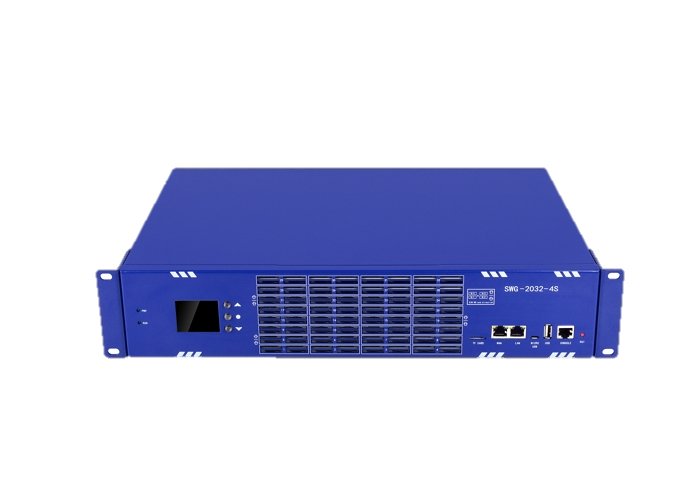 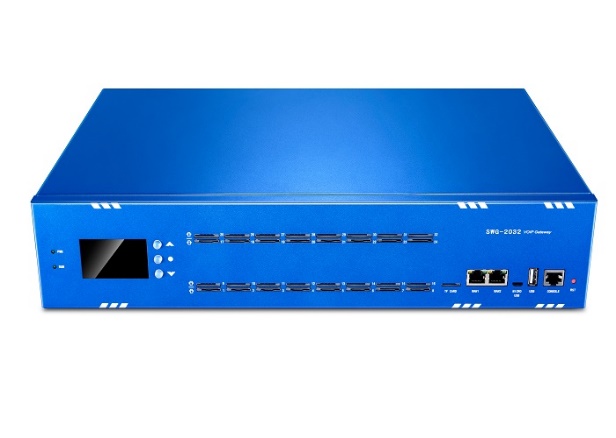 Provides 16/32 GSM/CDMA/ WCDMA/LTE/VoLTE channels
LCD Control and Display system
HD Voice Codecs
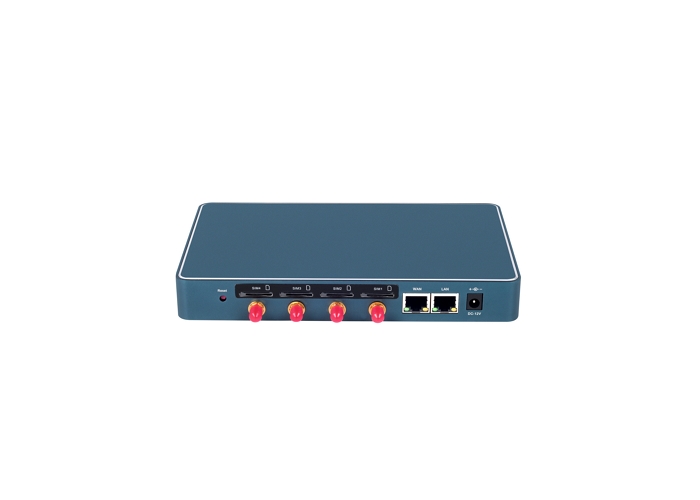 SWG-2016/32-4S
SWG-M202/204
Provides 16/32 GSM/LTE channels
4 SIM card slots per GSM/LTE port
Centralized management of up to 128 SIM cards
Unique LCD screen design
Supports multiple HD codecs
Supports 2/4 GSM/CDMA/ WCDMA/LTE/VoLTE channels
Designed for Small and Medium Enterprises, SOHOs
Compact, light and convenient
Abundant HD Voice Codecs
VoxStack Series Wireless Gateway
VoxStack Series Wireless Gateway
Wireless Gateway —— Match up with Simbank
02
01
Simbank-320
Simbank-64/128
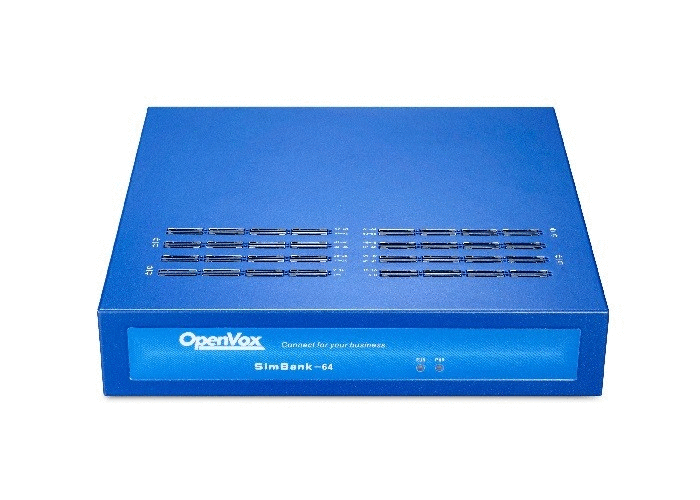 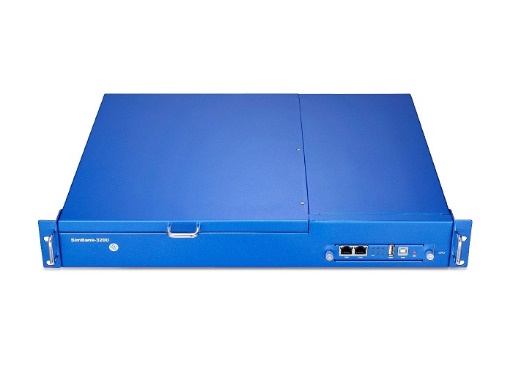 64/128/320 SIM Slots depends on need
Match up with OpenVox Wireless Gateways perfectly
Hot Swap of SIM Cards with No Service Interruption
Dynamic Allocation of SIM Cards
Compatible with 2G/3G/4G SIM cards
Credible data transmission, and support internal network penetration
Support Remote Sim Card Management and Information Exchange
Analog Gateway —— Integration
VoxStack Series Wireless Gateway
01
02
03
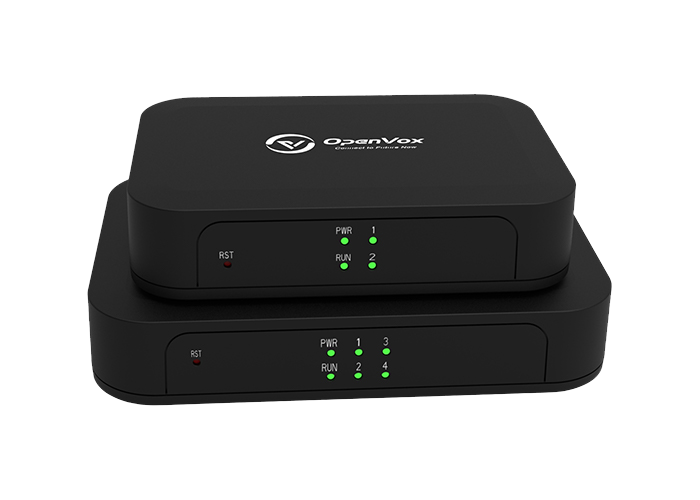 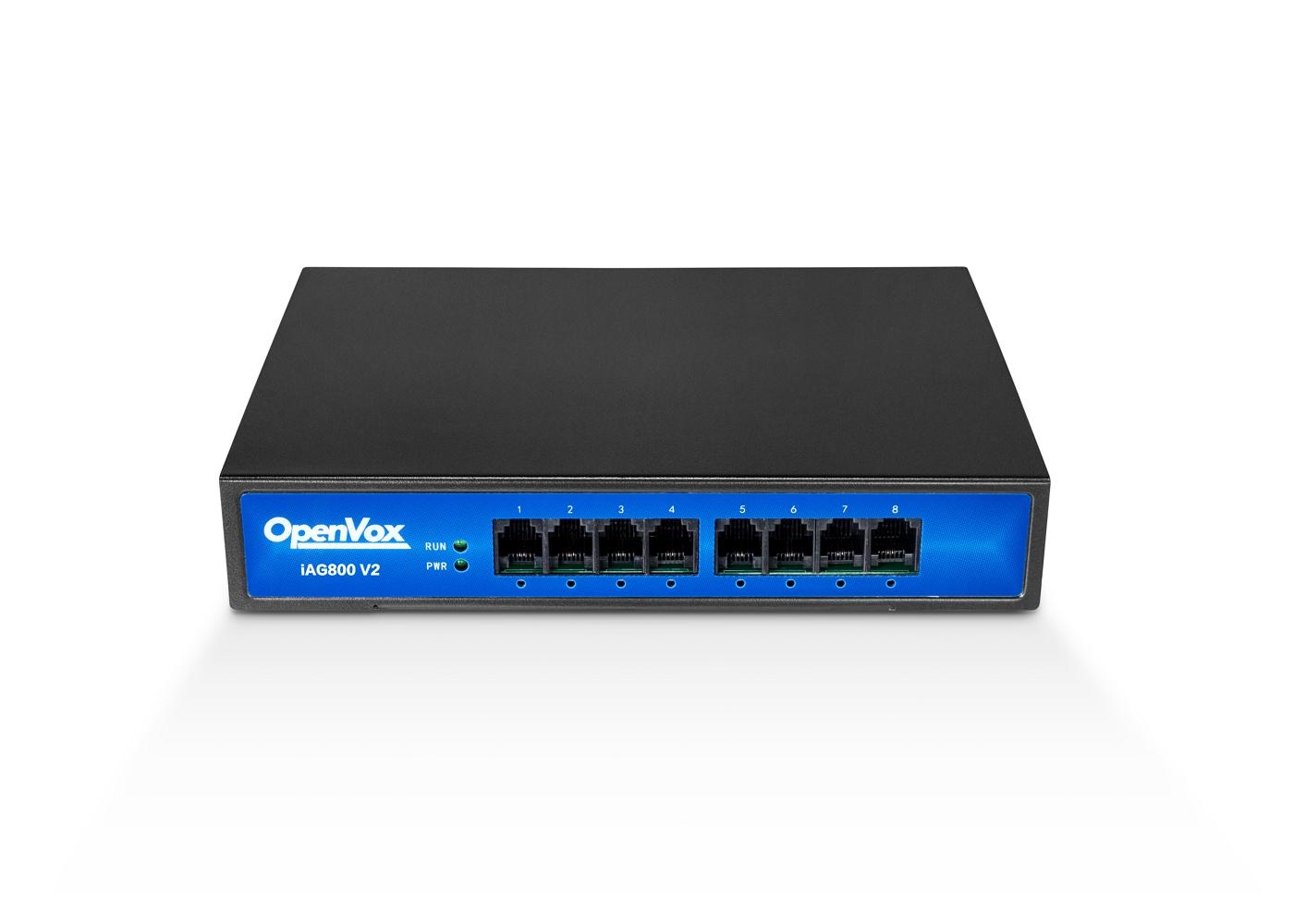 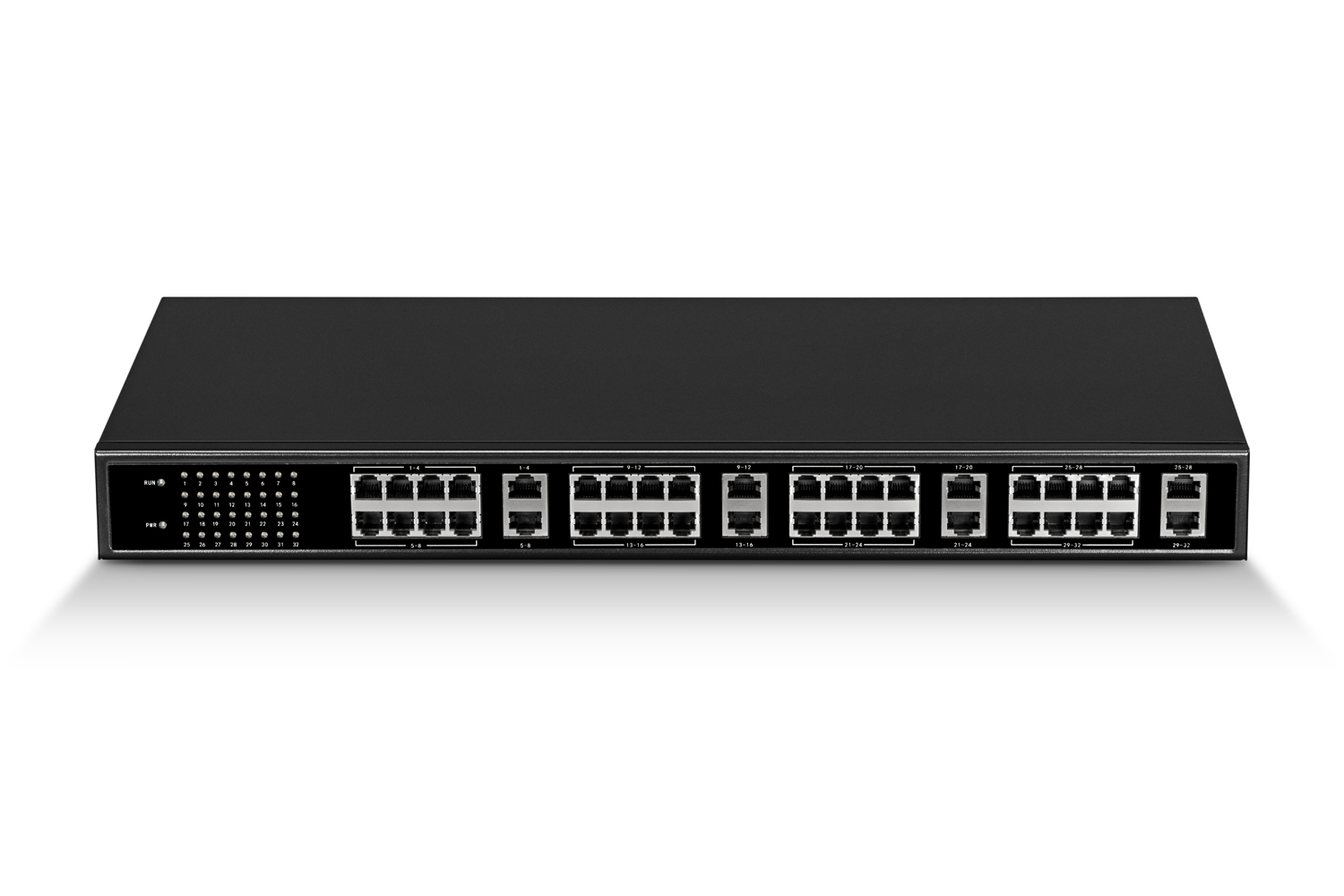 MAG1000 Series
iAG800 V2 Series
iAG200/400
Use standard SIP protocols
Supports 16/24/32 FXS/FXO port combination
Compatible with Leading IMS/NGN platform，IPPBX and SIP servers
Use standard SIP protocols
Designed for SMBs and SOHOs
Supports 4/8 FXS/FXO ports
Use standard SIP protocols
Designed for SMBs and SOHOs
Supports 2/4 FXS/FXO ports
Analog Gateway —— Modular
VoxStack Series Wireless Gateway
01
02
03
VS-GW1202 V2
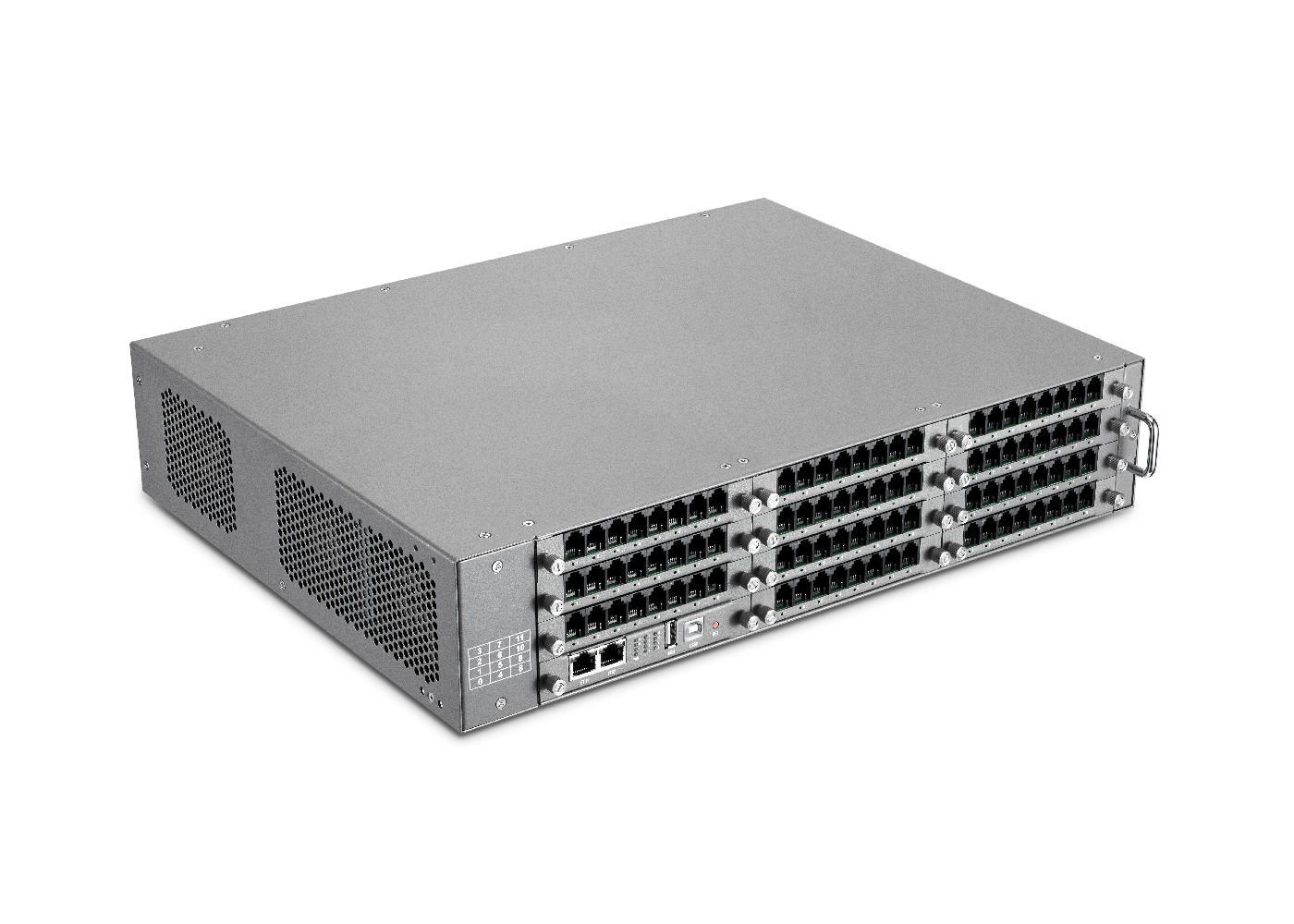 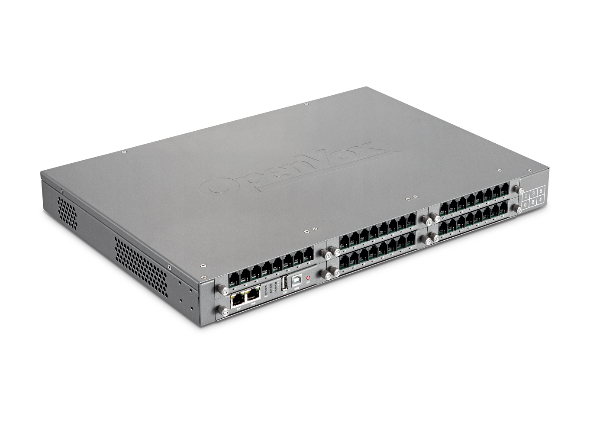 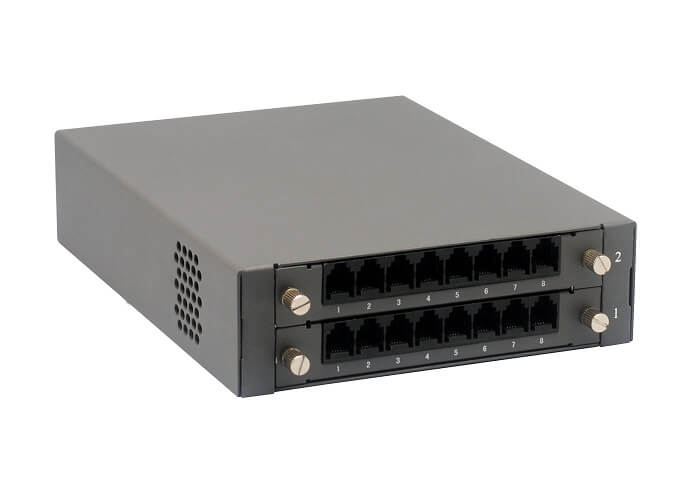 Supports up to 16 FXS/ FXO channels
Designs with 2 LAN switch boards
VS-GW1600 V2
VS-GW2120 V2
Supports up to 40 FXS/FXO channels
Designs with 2 LAN switch boards
4 cores intel CPU inside
Up to 88 concurrent calls with transcoding and EC
Analog Gateway —— Modular
VoxStack Series Wireless Gateway
VS-GWM801
04
05
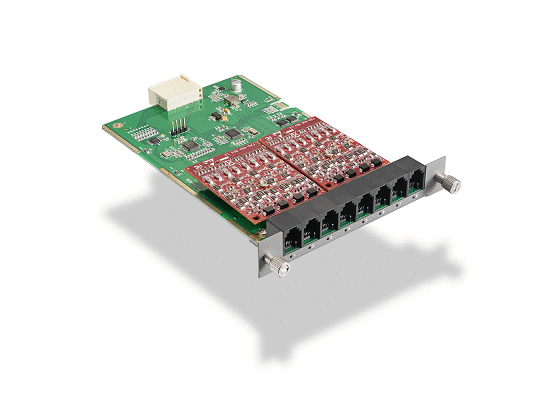 Each VS-GWM801-O module offers 8 FXO ports
Each VS-GWM801-S module offers 8 FXS ports
Each VS-GWM801-O/S module offers 4 FXO ports and 4 FXS ports
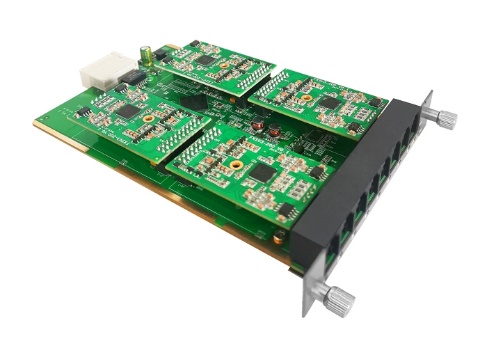 VS-GWM820
Each VS-GWM820-O module offers 8 FXO ports
Each VS-GWM820-S module offers 8 FXS ports
Each VS-GWM820-O/S module offers 4 FXO ports and 4 FXS ports
Analog Gateway —— Modular
VoxStack Series Wireless Gateway
E1/T1 Gateway —— Integration
VoxStack Series Wireless Gateway
DGW-L20X
Supports 1/2/4 software-selectable T1/E1/PRI interface
Up to 120 energy efficiency concurrent processing
Signalling: PRI/R2/SS7
Echo Cancellation & transcoding
01
02
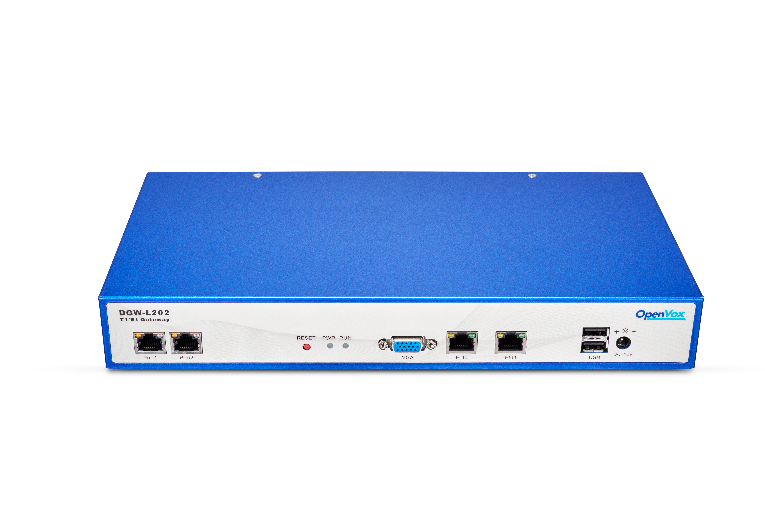 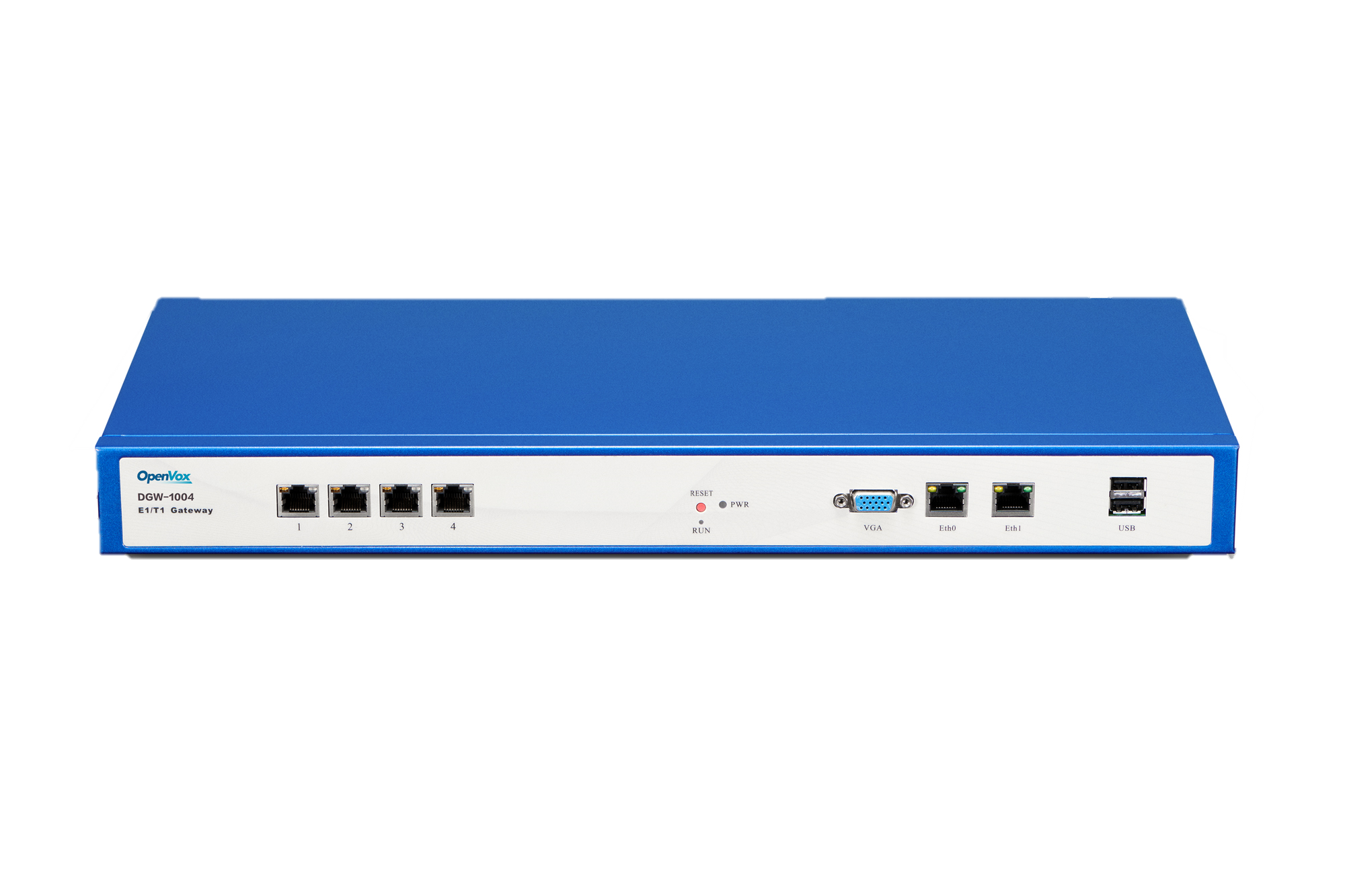 DGW-100X(R)
Supports 1/2/4 software-selectable E1/T1/PRI interface
Supports up to 30/60/120 concurrent calls
Signalling: PRI/SS7/R2
Echo Cancellation & transcoding (Octasic® DSP) 
Support redundant power supply
Products
②IPPBX
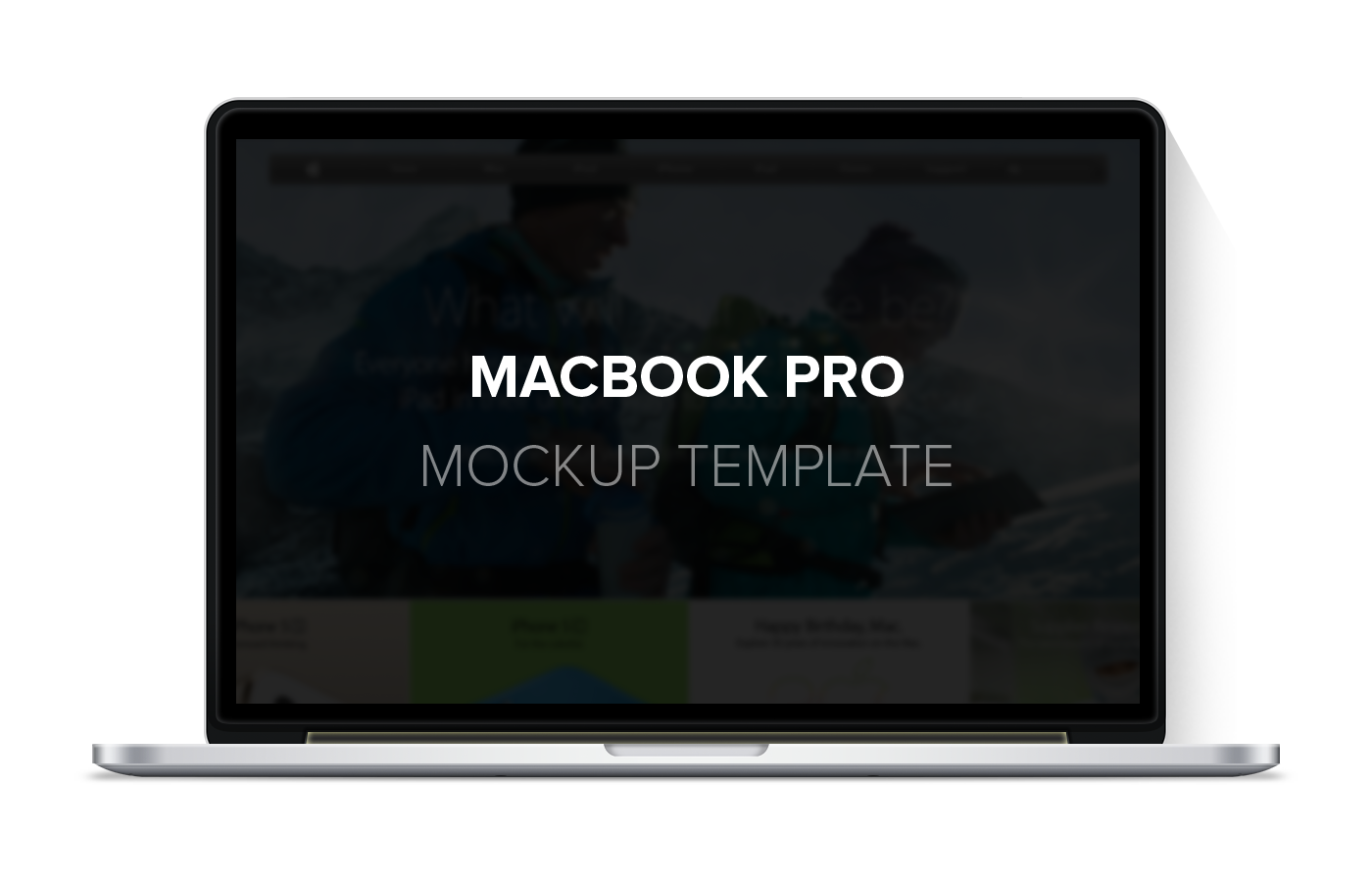 IX Series
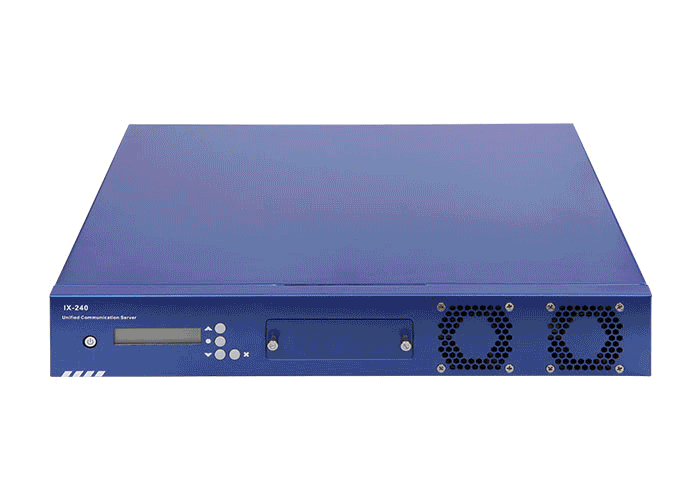 IX160、IX240
UC Series
UC501、UC300
Unified Communication Platform
Host、Main Control Module、Gateway Module、
Accessories
IPPBX—— IX Series
VoxStack Series Wireless Gateway
IX240
Supports combination of two cards, includes FXS/FXO, BRI, E1/T1/J1 or transcoding interfaces
Can easily handle 300 concurrent calls.
Uninterruptible Power Supply (UPS): Yes (Optional)
RAID: Yes (Optional)
Built-in Redundant Power Supply (RPS)
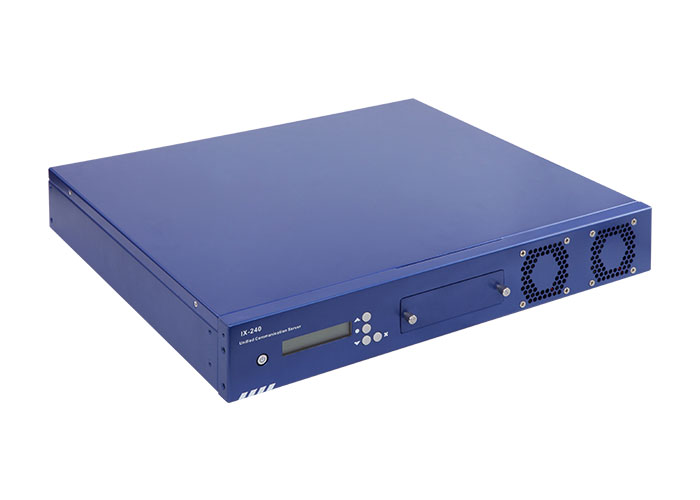 01
02
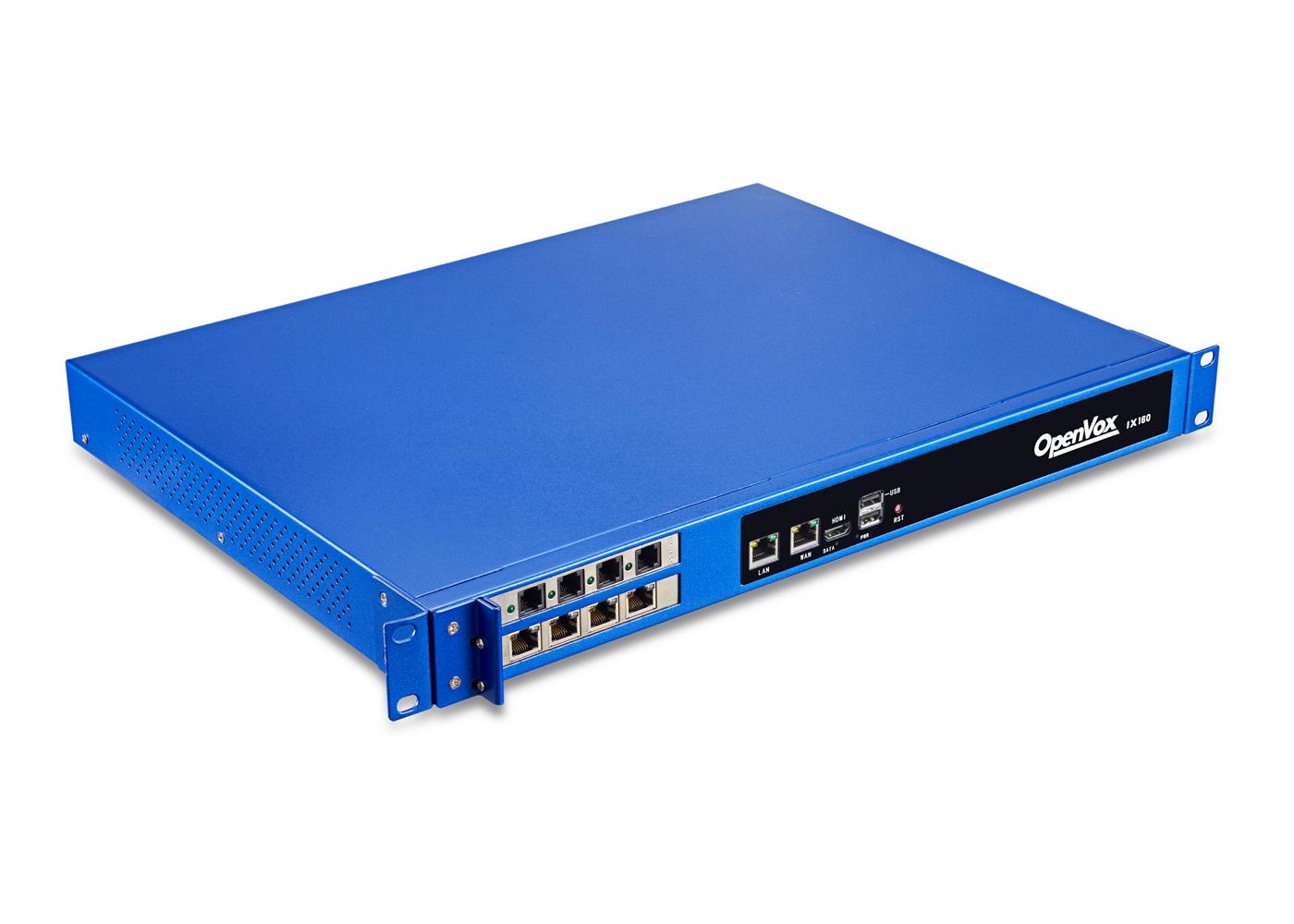 IX160/160P
Supports combination of two cards, includes FXS/FXO, BRI or E1/T1/J1 interfaces
Uninterruptible Power Supply (UPS): Yes (Optional)
RAID: Yes (Optional)
Built-in Redundant Power Supply (RPS)
IPPBX—— UC Series
01
UC300
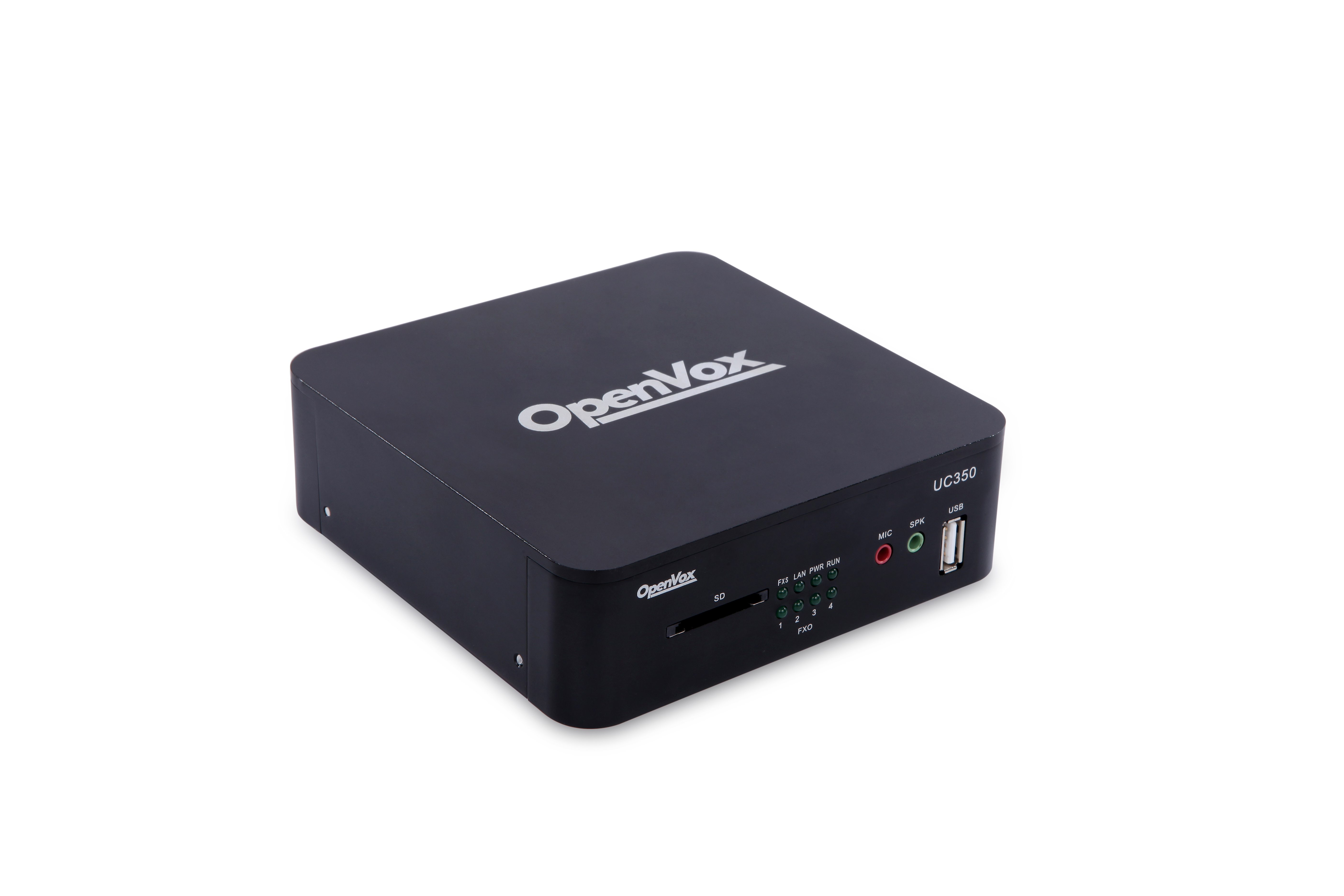 Aluminum Enclosed Case and Fanless Design
Can easily handle 150 concurrent calls
Support industry standard SIP trunks, IAX2 trunks, analog PSTN trunks, and analog station trunks
Up to 5 Analog Ports with Failover Function
The Industry 1st IPPBX with Built-in Uninterruptible Power Supply
IPPBX—— UC Series
02
UC501
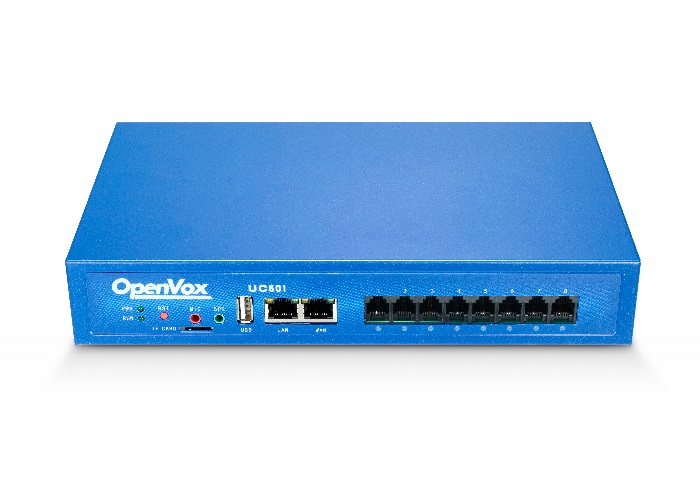 Optimized Uninterruptible Power Supply
Modular design, customizable with FXO-200/FXS-200/FXOS-200 module
With Quad Core processors, UC501 can easily handle 150 concurrent calls and up to 1000 extension registers
Support industry standard SIP trunks, IAX2 trunks and analog PSTN trunks
It can seamlessly integrate VoIP trunks and your existing PSTN lines with maximum 8 port analog connections and 2 Ethernet ports
IPPBX——UC Series ——Module
VoxStack Series Wireless Gateway
01
02
03
FXO-200
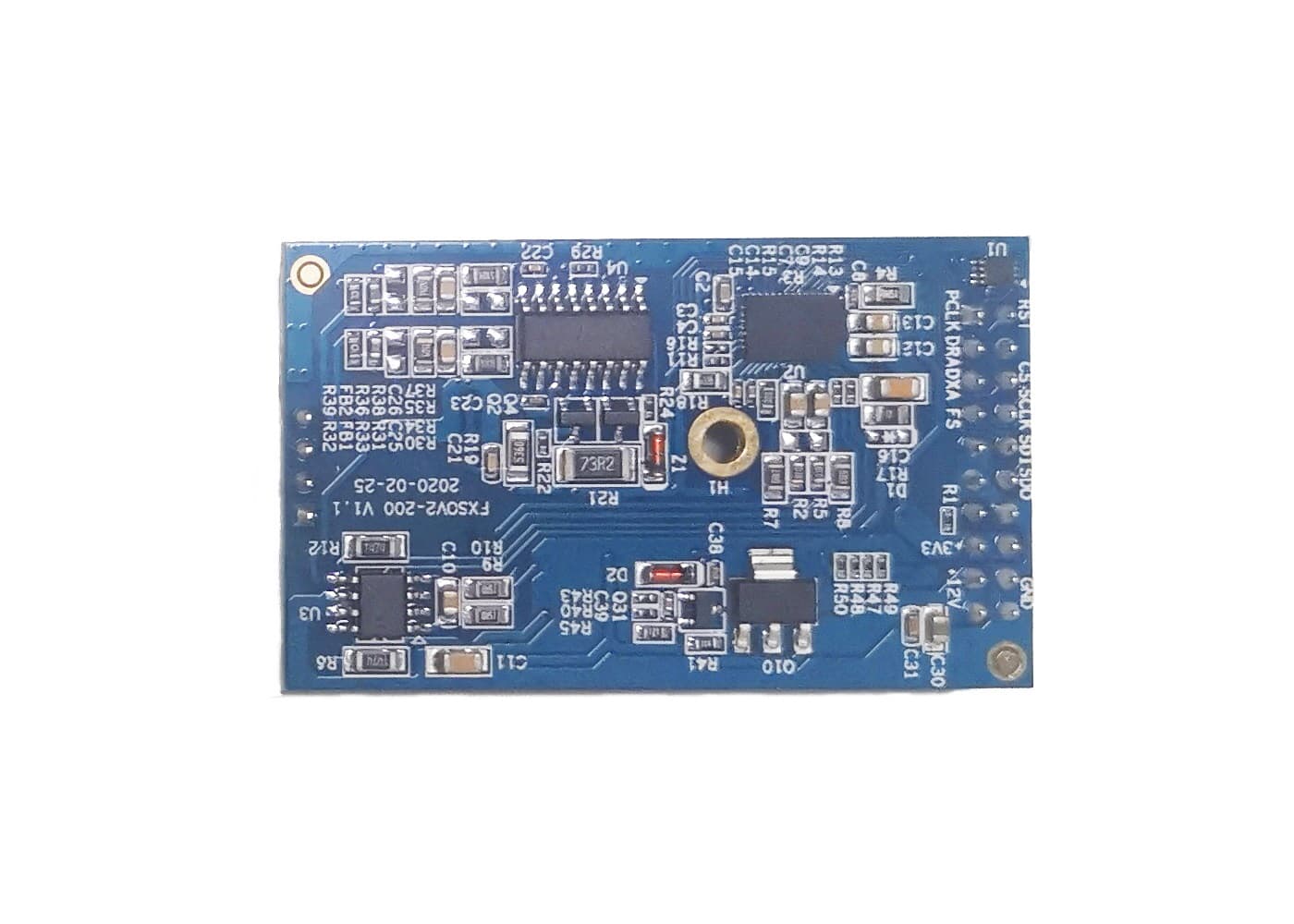 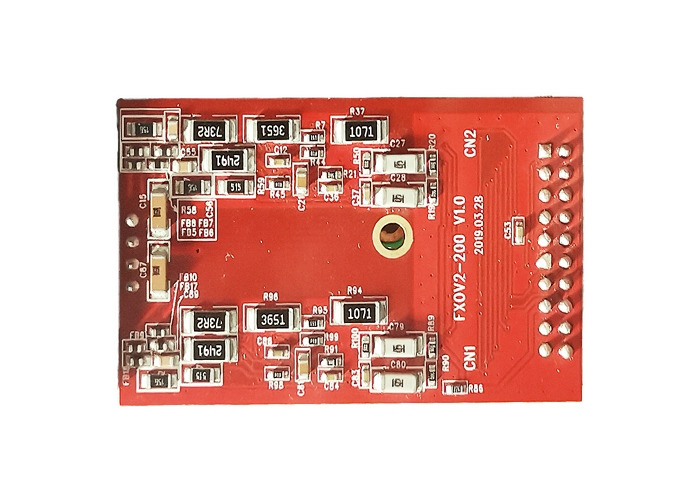 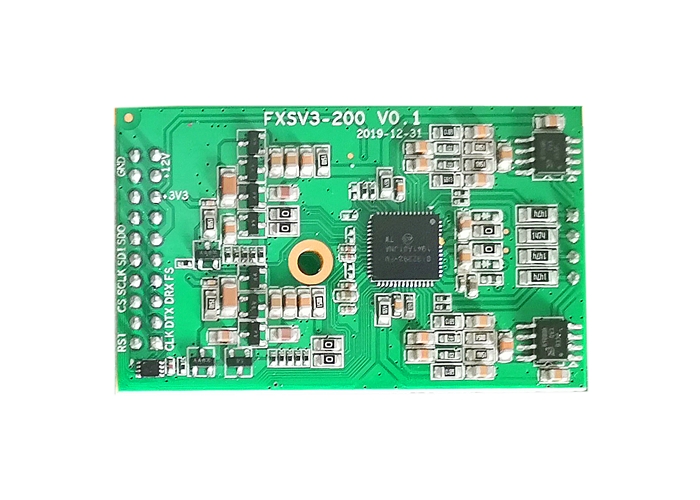 Allows OpenVox UC series IPPBX Module to terminate 2 analog PTSN lines per module
FXS-200
FXOS-200
Allows OpenVox UC series IPPBX Module to terminate 2 analog telephone lines per module
Dual-channel module
Builds 1 FXO and 1 FXS channels with failover capability
VoxStack Series Wireless Gateway
VoxStack Series Wireless Gateway
IPPBX—— Unified Communication Platform —— Host
01
02
03
2U Series VS-GW2120 V2
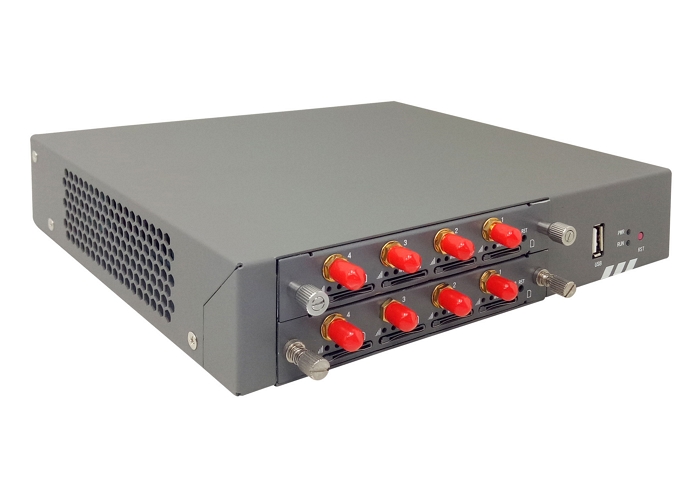 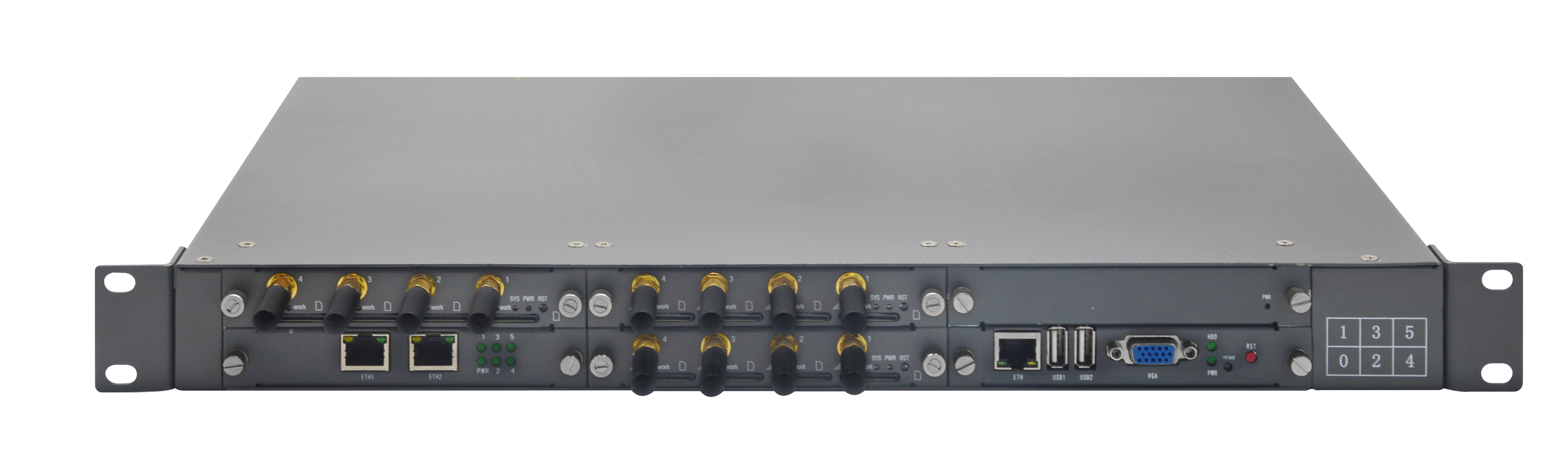 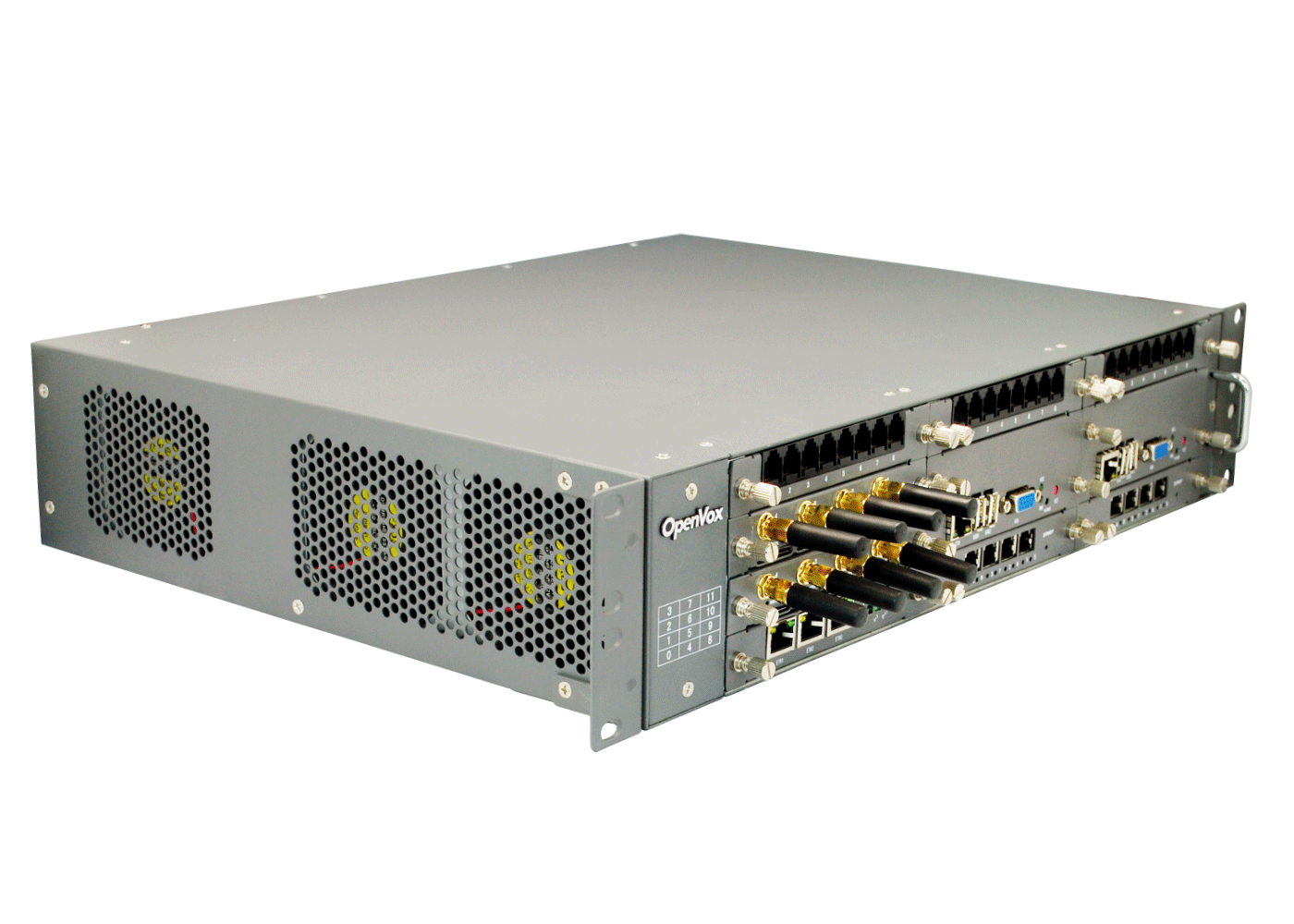 Provides up to 11 plug-in gateway modules
Supports from 4 to 44 channels and 3 Ethernet ports
1U Series VS-GW1600 V2
Desktop VS-GW1202 V2
Provides up to 5 plug-in gateway modules
Ranging from 4 up to 20 channels
Provides up to 2 plug-in gateway modules
Supports 4 or 8 channels and 2 Ethernet ports
VoxStack Series Wireless Gateway
IPPBX—— Unified Communication Platform
Unified Communication Platform

UCP is an ideal solution to integrate data, voice and video in one product for SME market. The UCP supports FXS, GSM/WCDMA/LTE and E1/T1 interface modules and CPU board modules. 

Each slot in an UCP chassis has a unique slot number start from 1, different model of chassis has different orientation. Each adapter installed will occupy at least 1 slot, some adapter models must be installed in special use slot. But most slots are equivalent.
UCP4130
Minimum default configuration：Chassis + Switch adaptor + fan box + 1pcs power supply module
Supports optional RAID, Redundant Power Supply
Supports Hot Standby
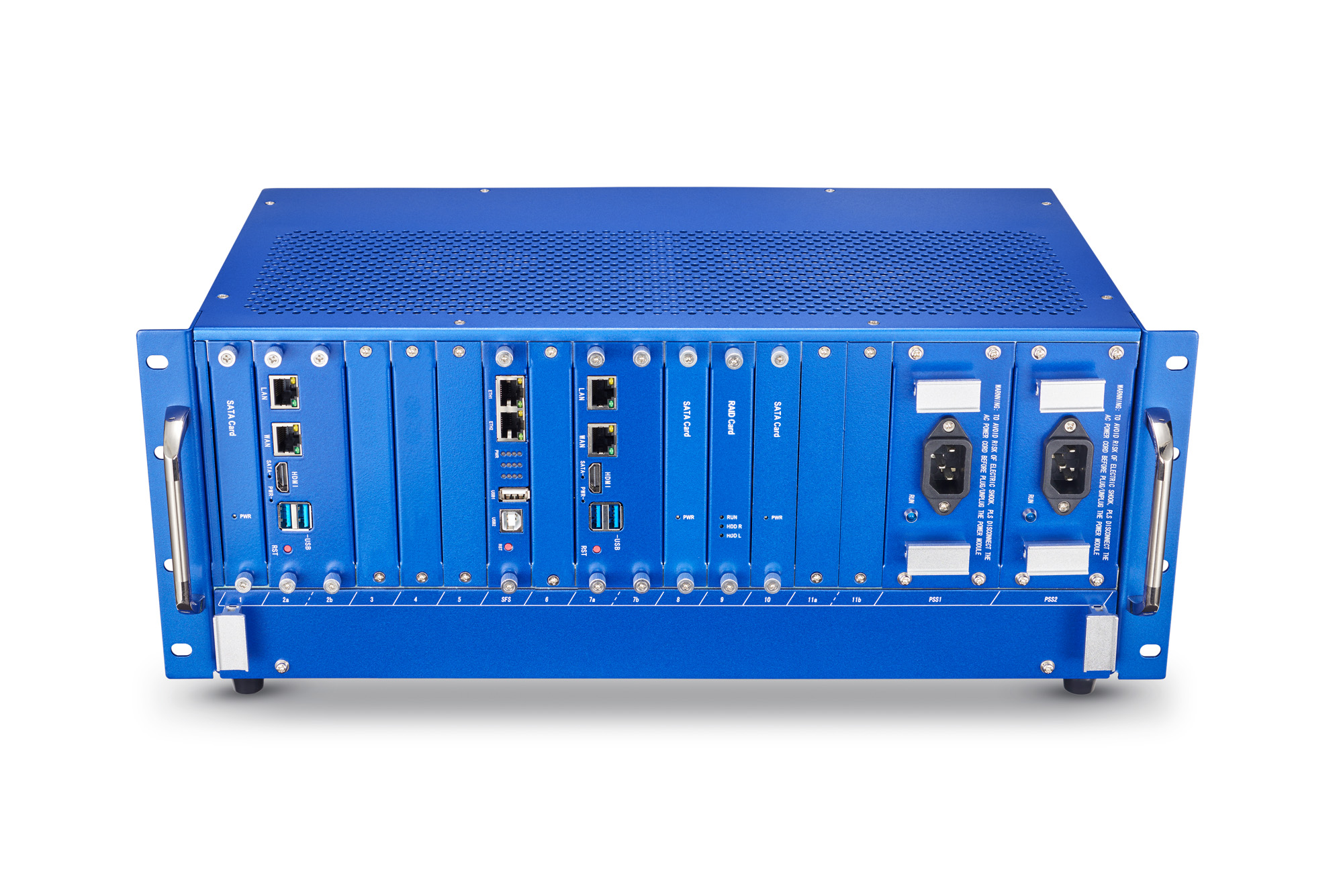 UCP4130 Slot Orientation
VoxStack Series Wireless Gateway
IPPBX—— Unified Communication Platform
Unified Communication Platform

UCP is an ideal solution to integrate data, voice and video in one product for SME market. The UCP supports FXS, GSM/WCDMA/LTE and E1/T1 interface modules and CPU board modules.
Available Adapter of Each Slot
Shortcut for different adapters shown as below:
A is one pcs of adapter from these models:  VS-GWM801-O，VS-GWM801-S，VS-GWM801O/S
B is one pcs of adapter from these models: VS-ET2004, VS-ET2002, VS-ET2001
W is VS-GWM401G/W/L
C is VS-CCU-N2930AM
D is VS-CCU-I5
E is VS-PSU-400
VoxStack Series Wireless Gateway
IPPBX—— Unified Communication Platform —— Main Control Module
VoxStack Series Wireless Gateway
VS-CCU-GML
01
02
03
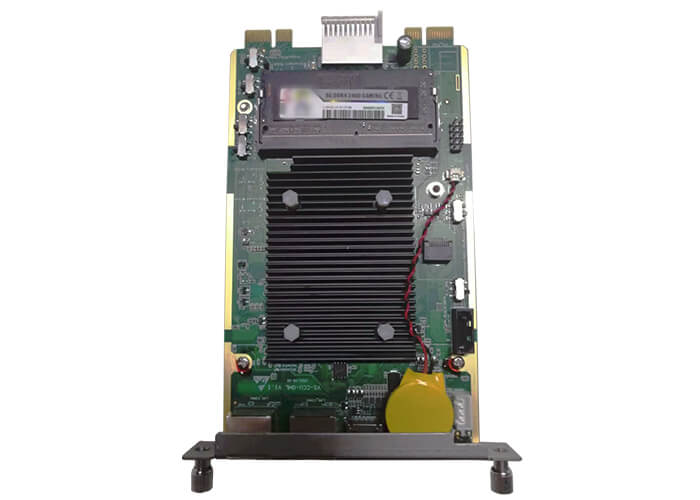 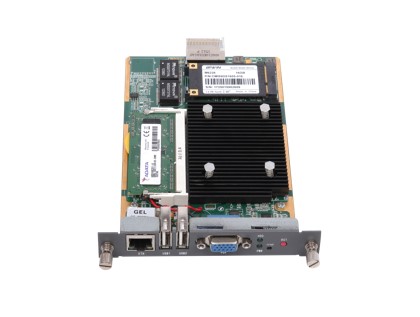 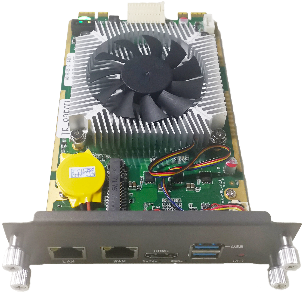 A new main control board developed for VoIP applications
1 USB port; 2Ethernet ports; 1HDMI port
CPU: 1.10G Intel(R) Celeron(R) N4120
RAM: Up to 8GB DDR3L 1333
VS-CCU-I5-8250U
VS-CCU-N2930AM
A new version Asterisk® motherboard
Can easily handle 600/1000 concurrent calls with G.729/G.711 codec.
CPU: 3.20 GHz Intel(R) Core(R) CPU
RAM: Up to 32GB DDR4-2400
Asterisk® motherboard
Can easily handle 300 concurrent calls and up to 1000 users
CPU: 1.83GHz Intel(R) Celeron(R) N2930
RAM: Up to 8GB DDR3L 1333
VoxStack Series Wireless Gateway
VoxStack Series Wireless Gateway
VoxStack Series Wireless Gateway
VoxStack Series Wireless Gateway
IPPBX—— Unified Communication Platform —— Gateway Module
VS-GWM801
01
02
03
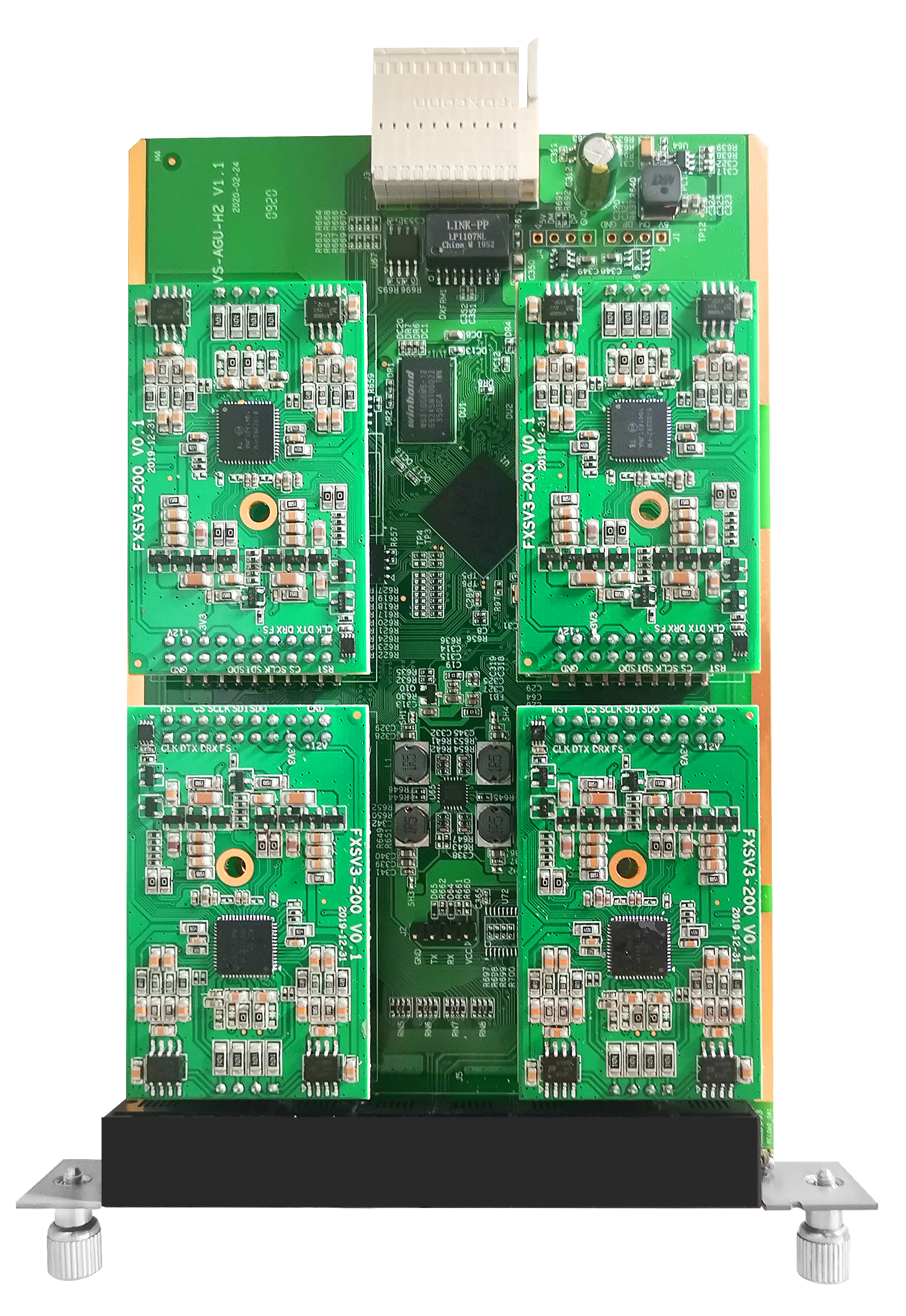 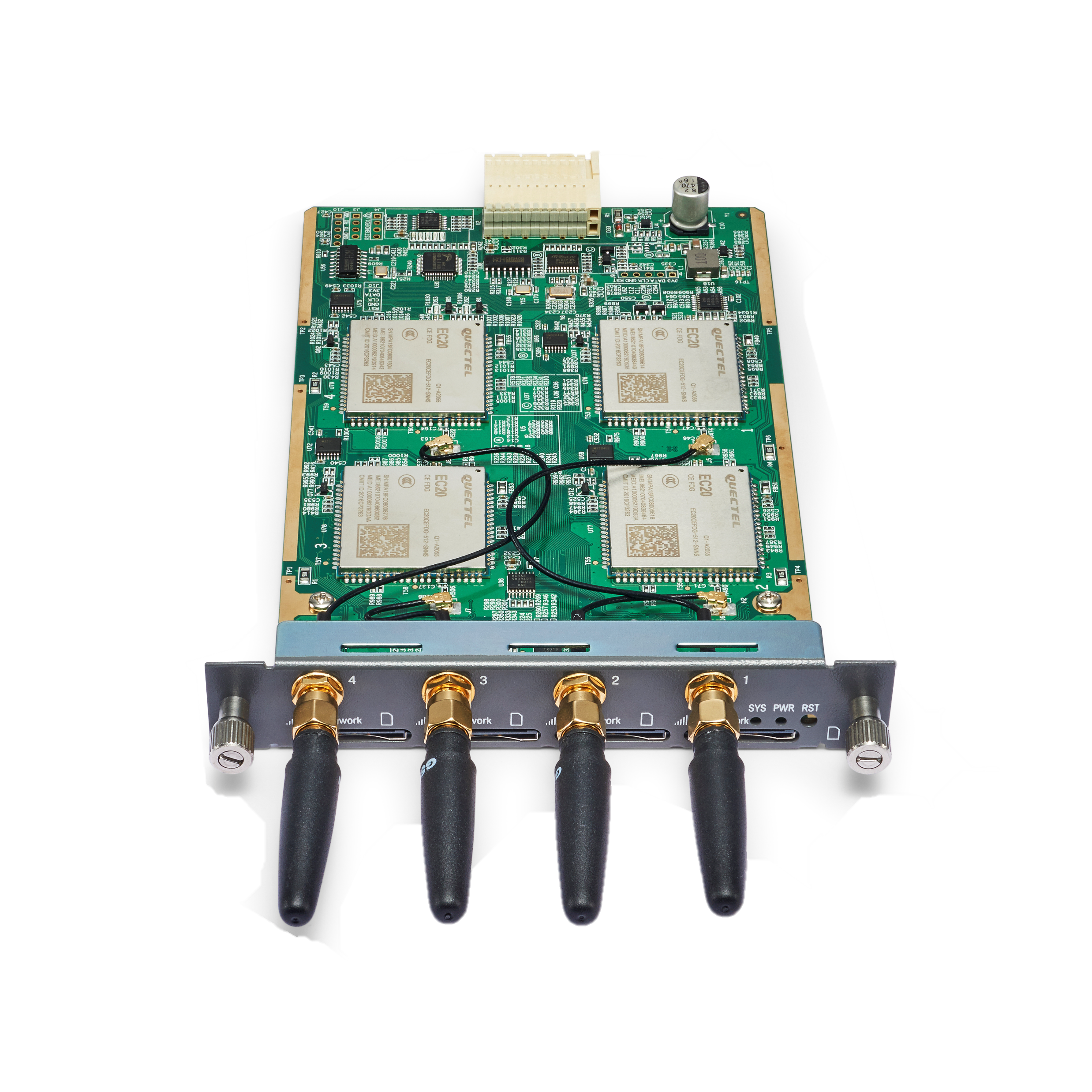 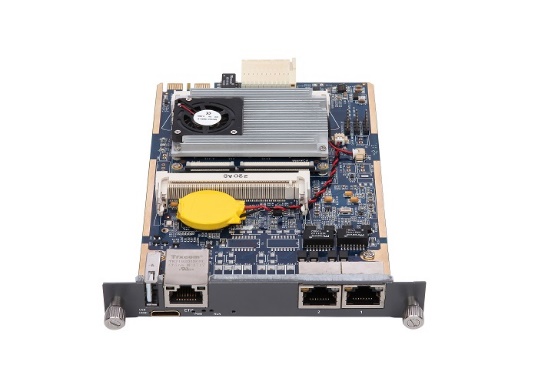 Each VS-GWM801-O module offers 8 FXO ports.
Each VS-GWM801-S module offers 8 FXS ports.
Each VS-GWM801-O/S module offers 4 FXO ports and 4 FXS ports.
ET200X
VS-GWM401G/W/L
Each VS-GWM401G offers 4 GSM channels
Each VS-GWM401W offers 4 WCDMA channels
Each VS-GWM401L  offers 4 LTE channels
Supports 1/2/4 software-selectable T1/E1/PRI interface
Supports up to 30/60/120 concurrent calls
VoxStack Series Wireless Gateway
IPPBX—— Unified Communication Platform
Unified Communication Platform

UCP is an ideal solution to integrate data, voice and video in one product for SME market. The UCP supports FXS, GSM/WCDMA/LTE and E1/T1 interface modules and CPU board modules.
Products
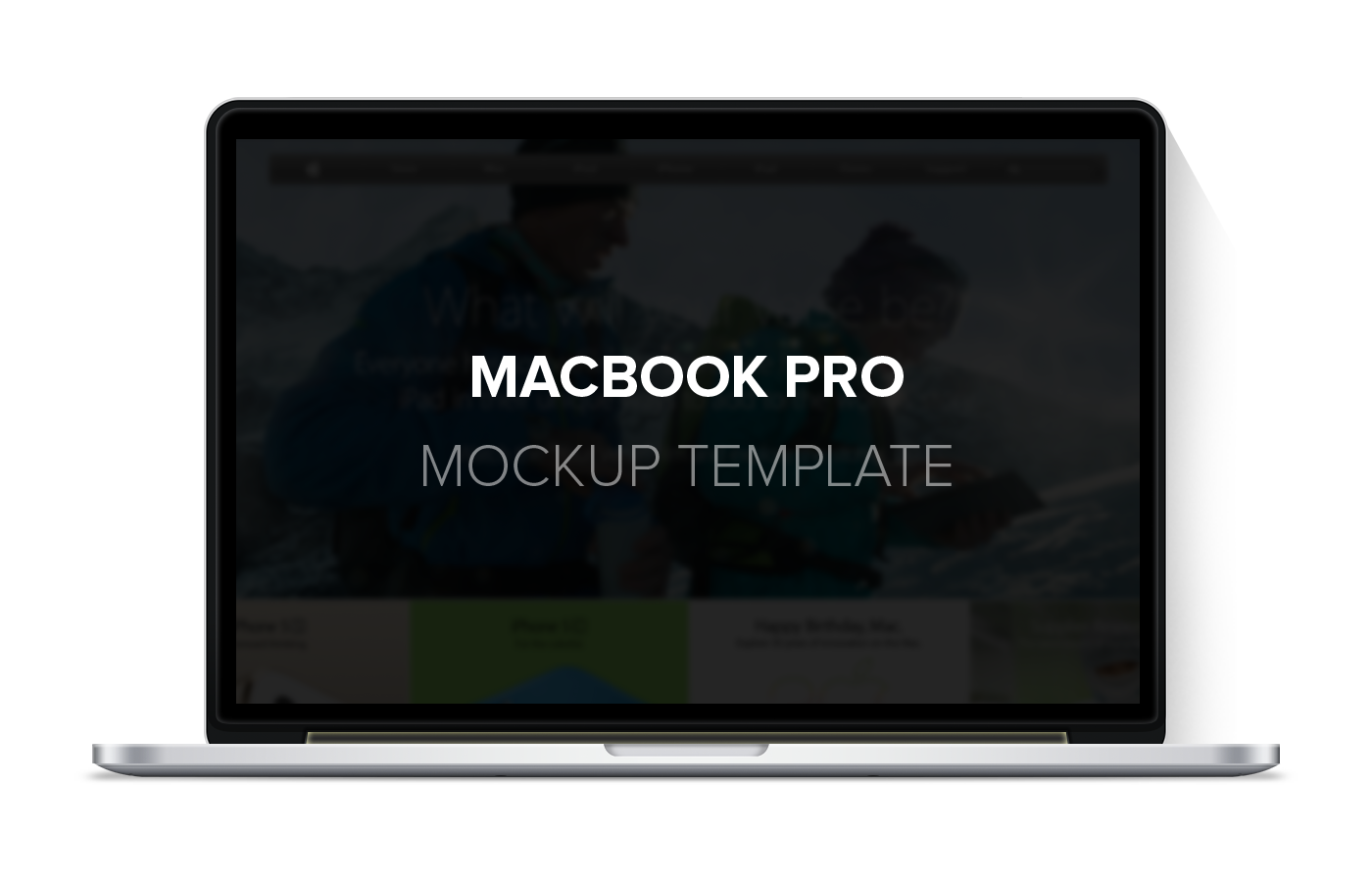 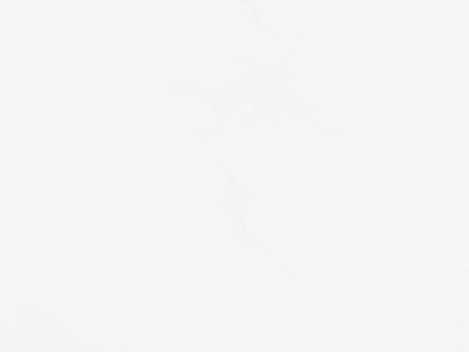 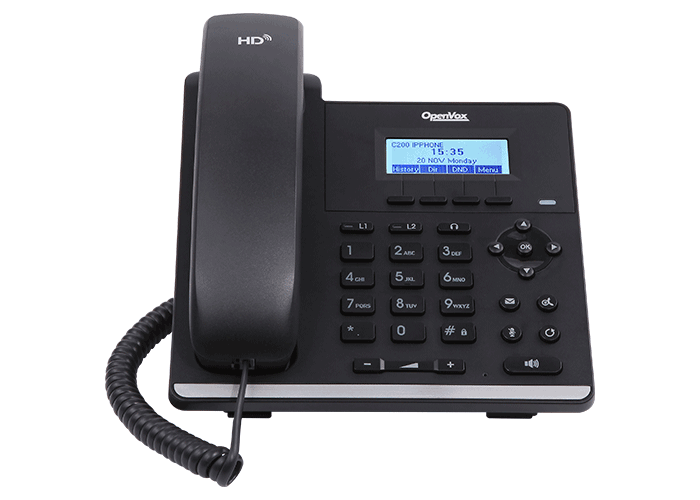 ③IP Phone
C Series IP Phone
C200、C401
IP Phone —— C Series
VoxStack Series Wireless Gateway
02
01
C401
C200
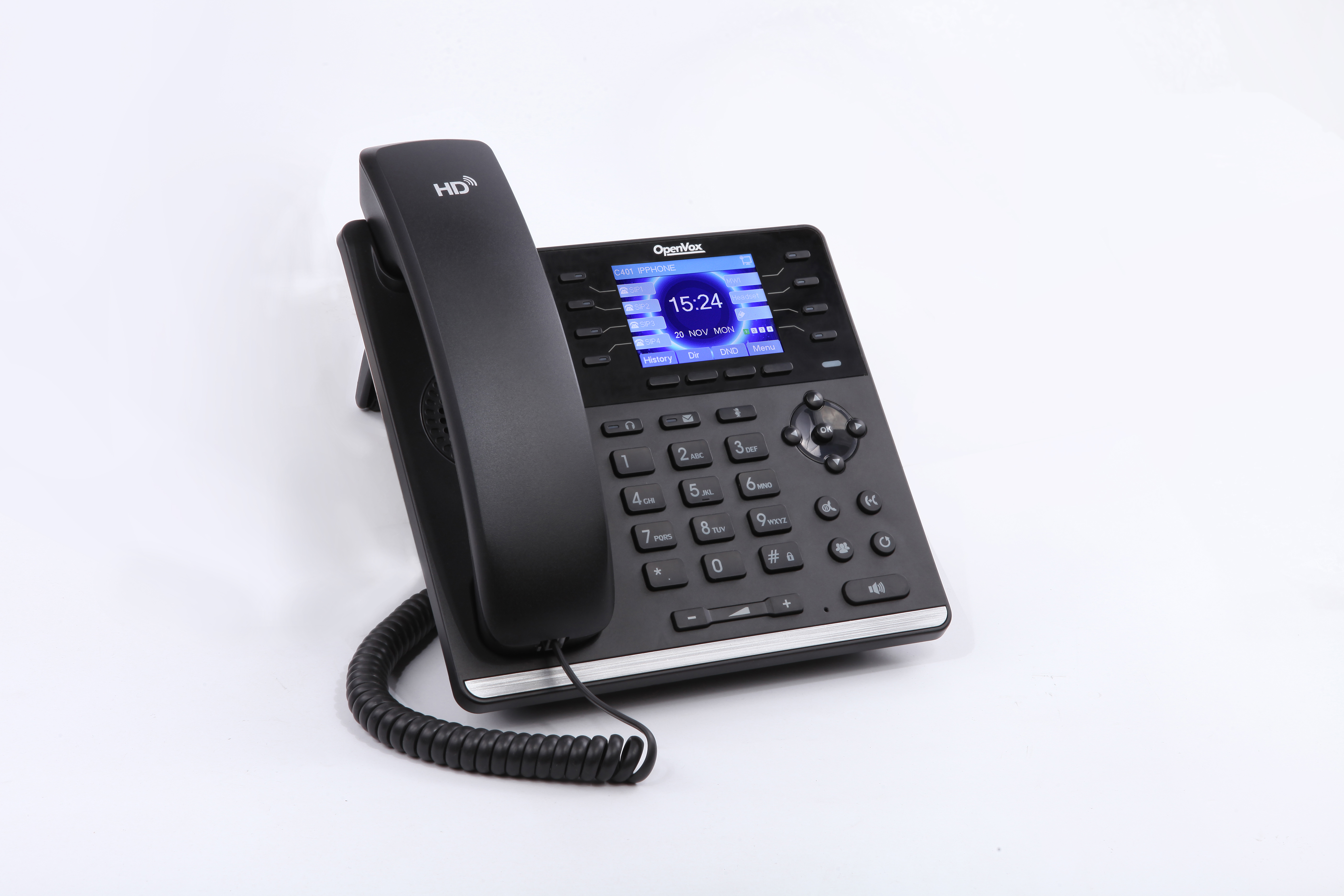 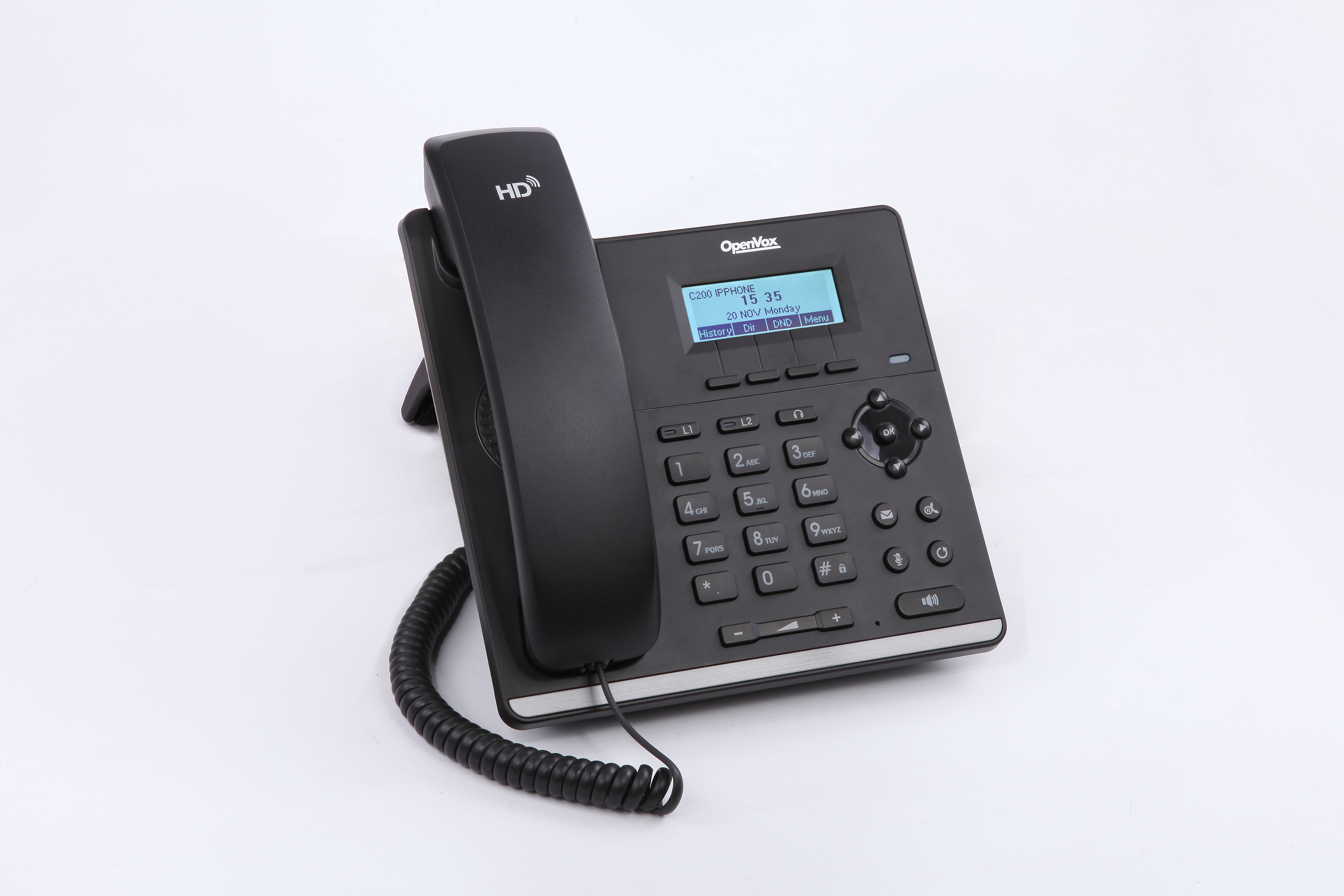 Products
④Telephony Cards
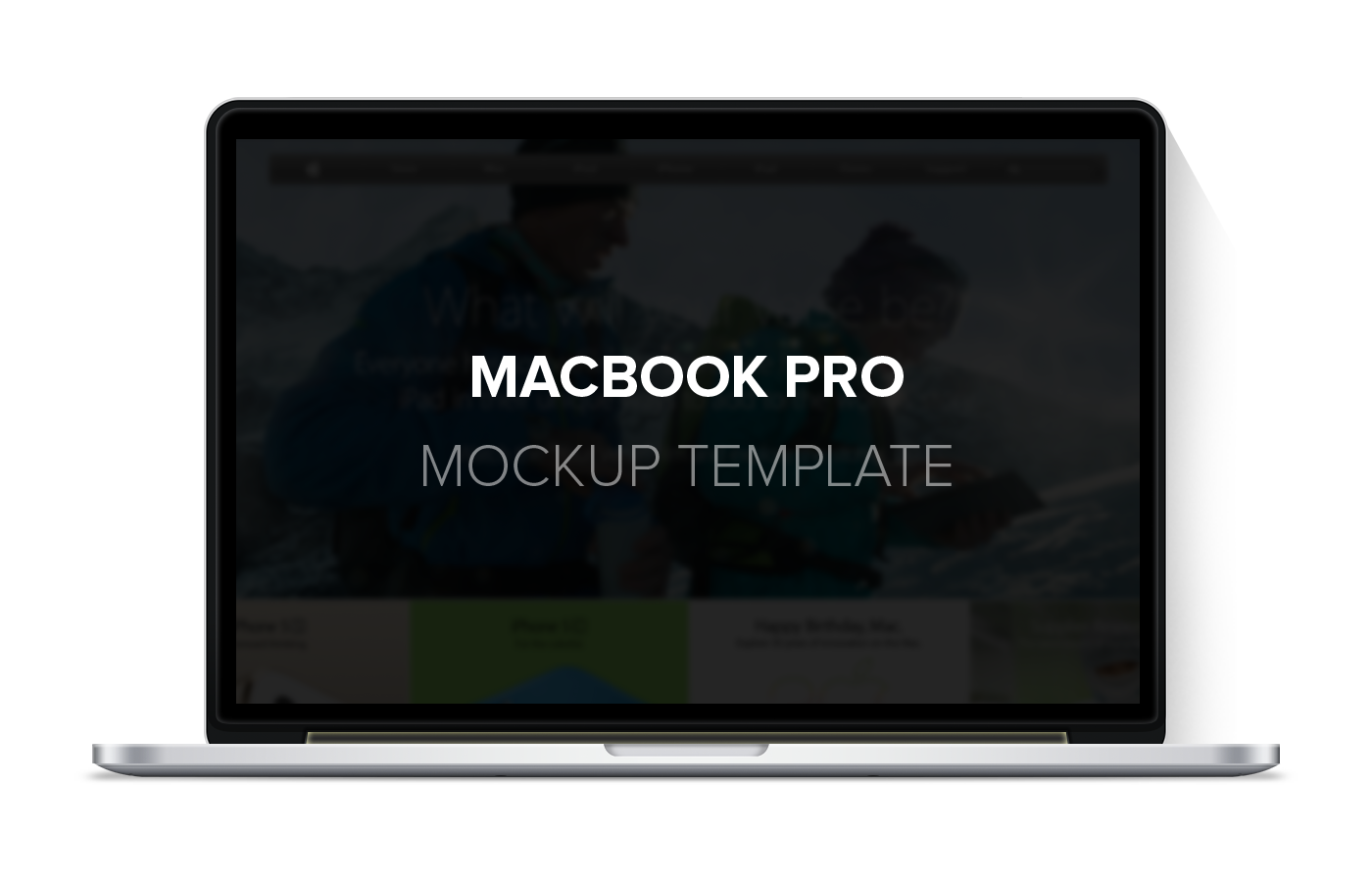 Analog Cards
A400、A810、A1610、A2410、FXS/O-100/400
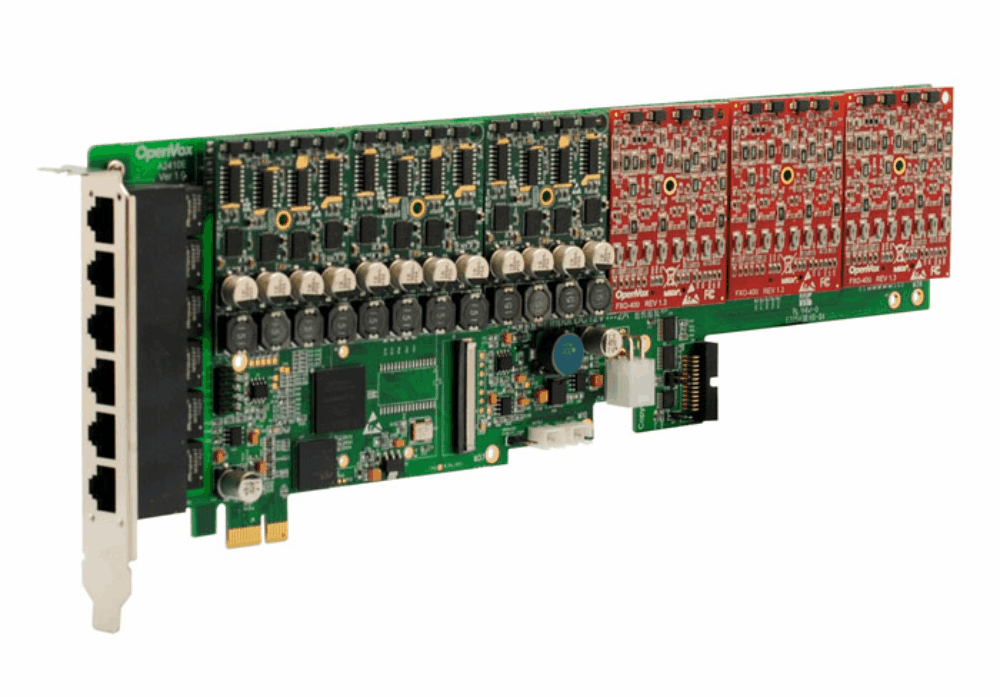 ISDN BRI Cards
B100、B200、B400、B800
Digital Cards
D130、D230、D430、D830、D1630、D210、D410
Hybrid Cards
X204、B200M、D100M、FXO200M、FXS200M
Transcoding Cards
V100
Telephone Cards
VoxStack Series Wireless Gateway
Analog Cards
01
02
03
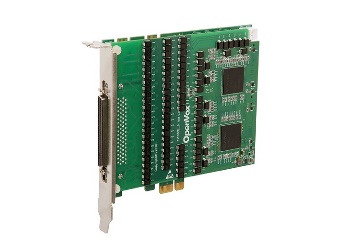 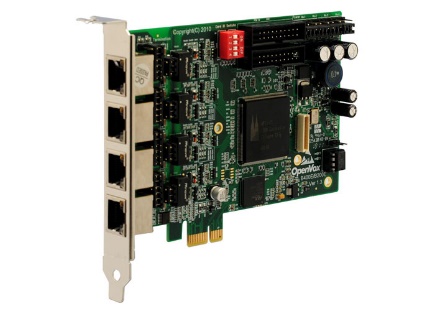 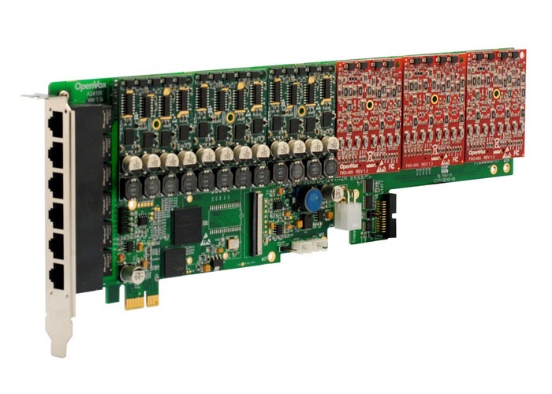 Delivers the superior voice quality on both FXO and FXS interfaces in up to 24 ports
Contains 2 to 6 module banks
Each bank supports one analog interface
Digital Cards
ISDN BRI Cards
1 to 16 T1/E1/J1 ports
Up to 512 channels in E1 mode or 384 channels in T1/J1 modes
Supports up to 480 concurrent calls
From 1 port to 8 ports of S/T BRI interface
Up to 16 Simultaneous Voice Calls over 8 ISDN BRI Lines
Optional hardware echo cancellers (DSP)
Telephone Cards
Transcoding Cards
04
05
Comes with the industry’s first PCI & PCI-E form factors design in one Single board
Can handle up to 32/64/128/256/400 Codec transformations without additional licensing fees for transcoding
Provide PCI/PCI-E/RJ45/media/control flow paths
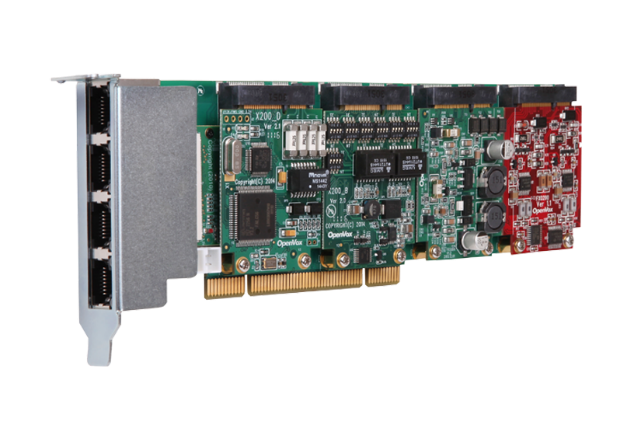 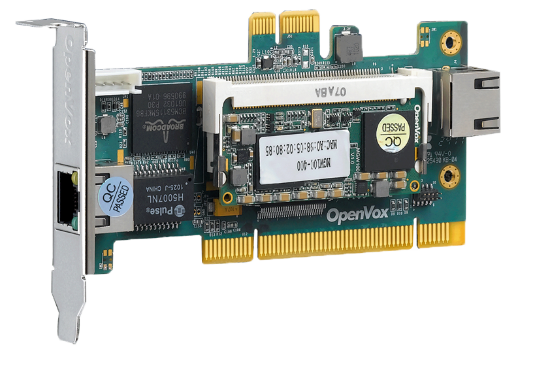 Hybrid Cards
Supports 3 types interface: FXO/FXS, BRI and T1/E1/ J1
Each interface access 2 analog line
Provide 4 simultaneous voice calls over 2 ISDN BRI lines
“
04
Customers
COMPANY
Company Customers
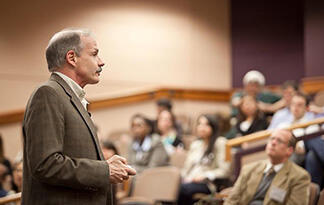 With excellent product quality and efficient technical and logistic service support, OpenVox have won good reputation over 100 countries worldwide and have established a large and strong partner network with reliable distributors、resellers、system builders、various software and hardware strategic partners.

All our hardware products are ready to be used with leading open source telephony projects including Asterisk. And users can build advanced but affordable telephony systems themselves.
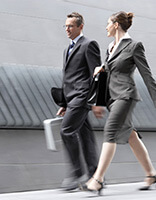 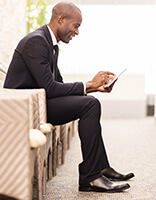 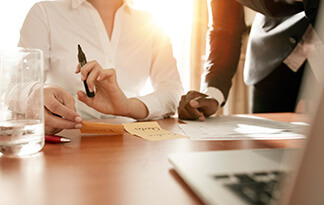 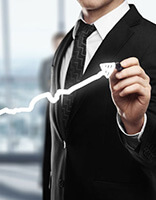 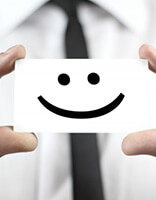 Company information
Add: Room 624, 6/F, Tsinghua Information Port, Book Building, Qingxiang Road, Longhua Street, Longhua District, Shenzhen, Guangdong, China 518109 
PHONE: +0755－66630978
EMAIL: sales@openvox.cn
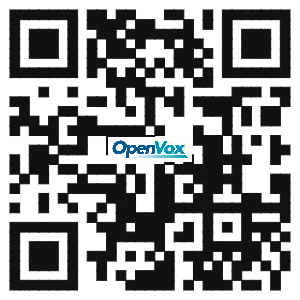 www.openvox.cn
THANKS
OpenVox
2022
OpenVox Communication Co., Ltd
VoIP Gateway
IP Communication System